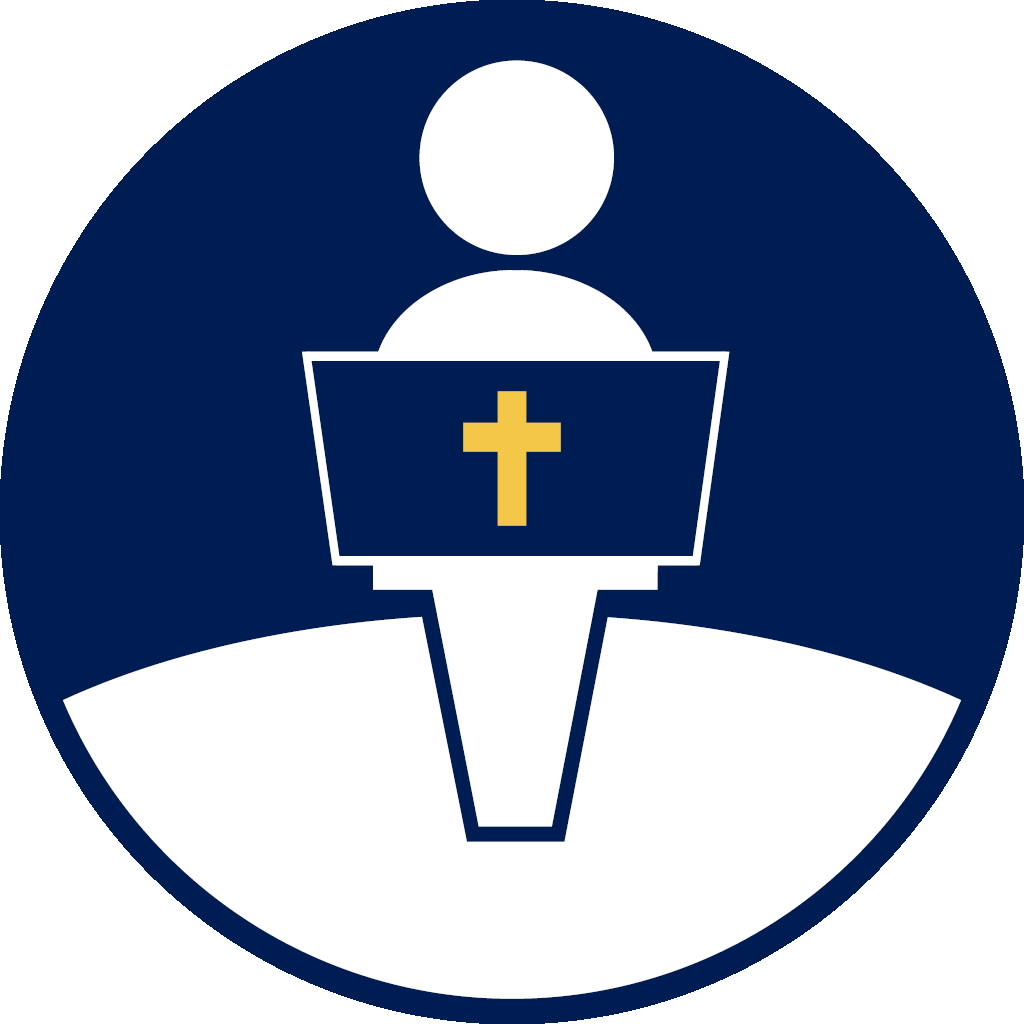 Preaching Point and Leadership Toolbox App
JESUS Film harvest partners
Table of Contents
I. Installation
II. The App
1. Navigating the App
2. Tools
Tool 1: Bible Studies
Tool 2: Leadership Modules
Tool 3: Other Resources
III. Questions
Download App to Follow Along at:
https://discapp.jfhp.org
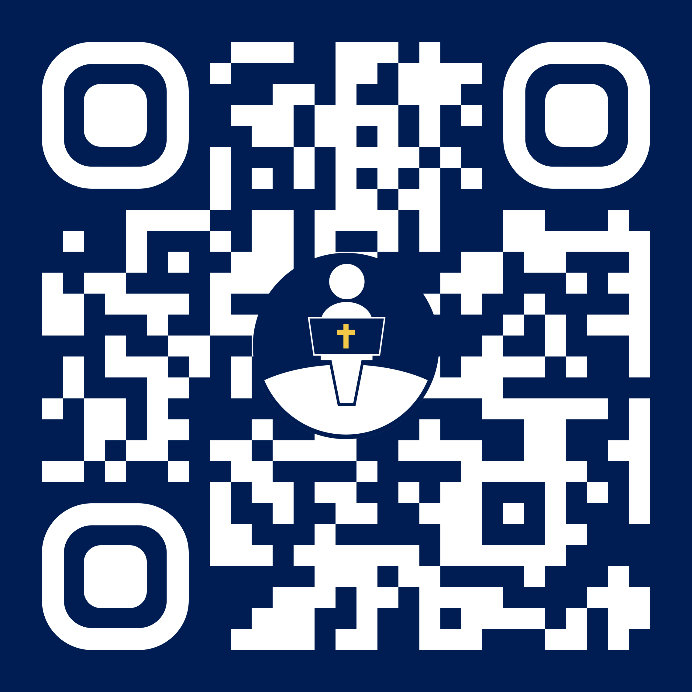 Or use this QR code
I. Installation
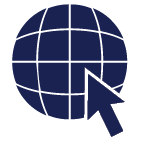 Samsung
Chrome
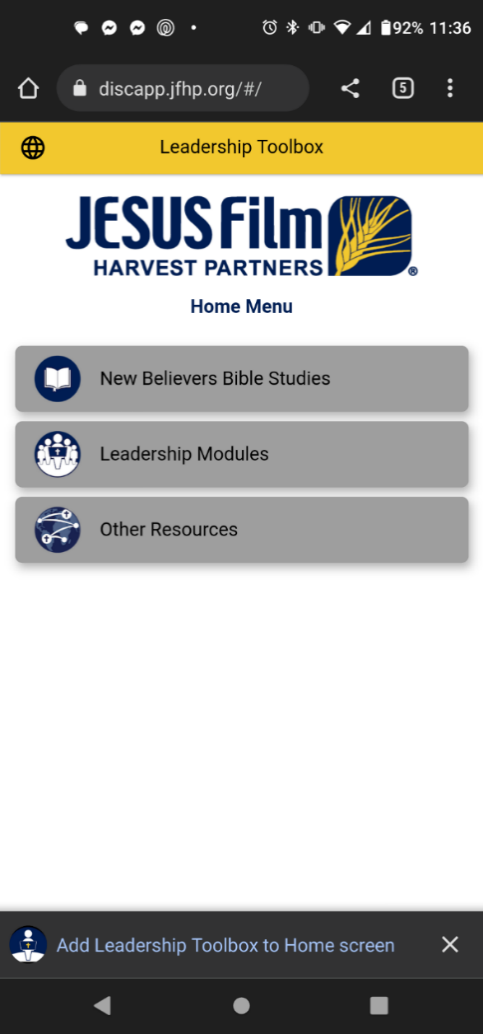 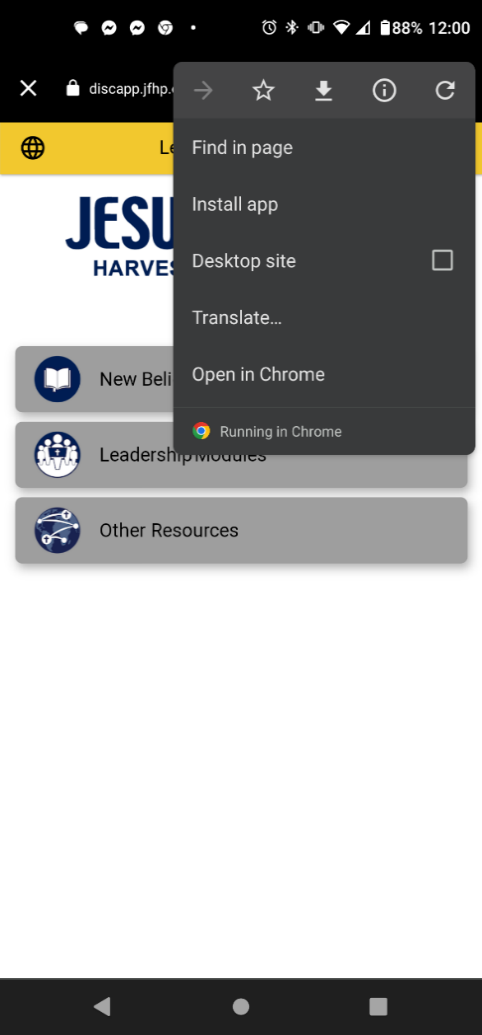 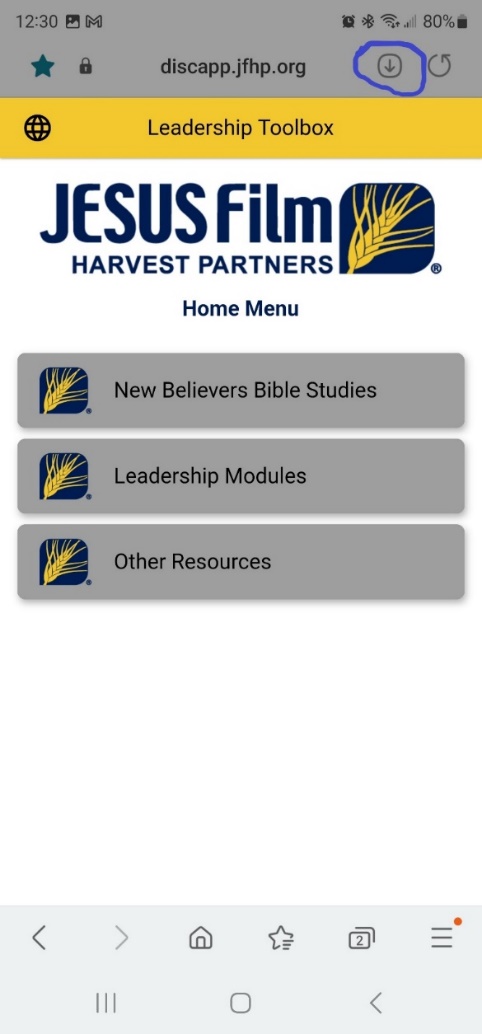 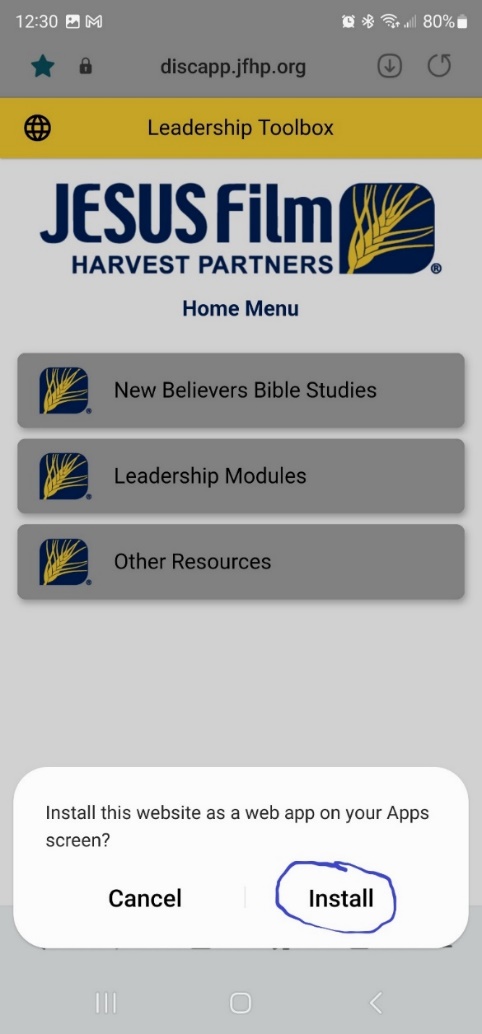 I. Installation
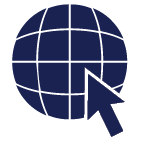 Safari
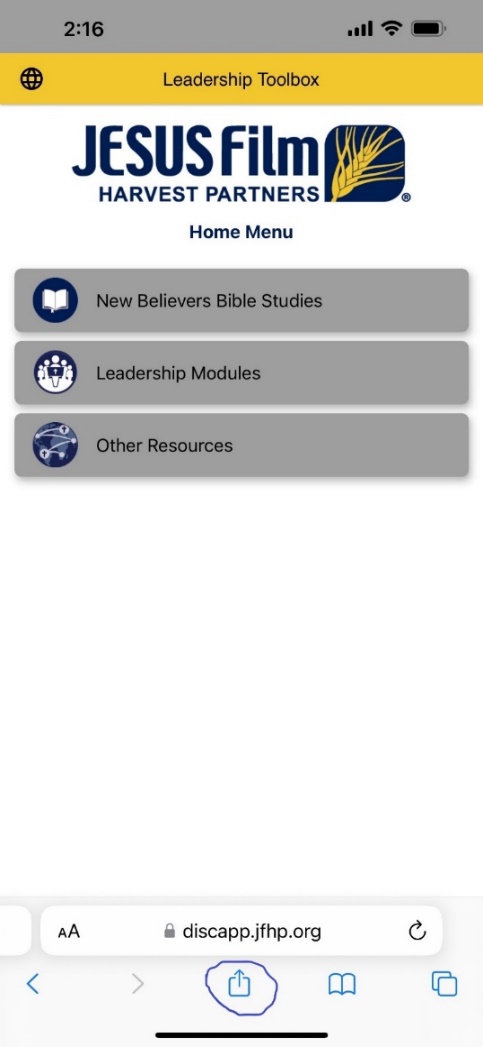 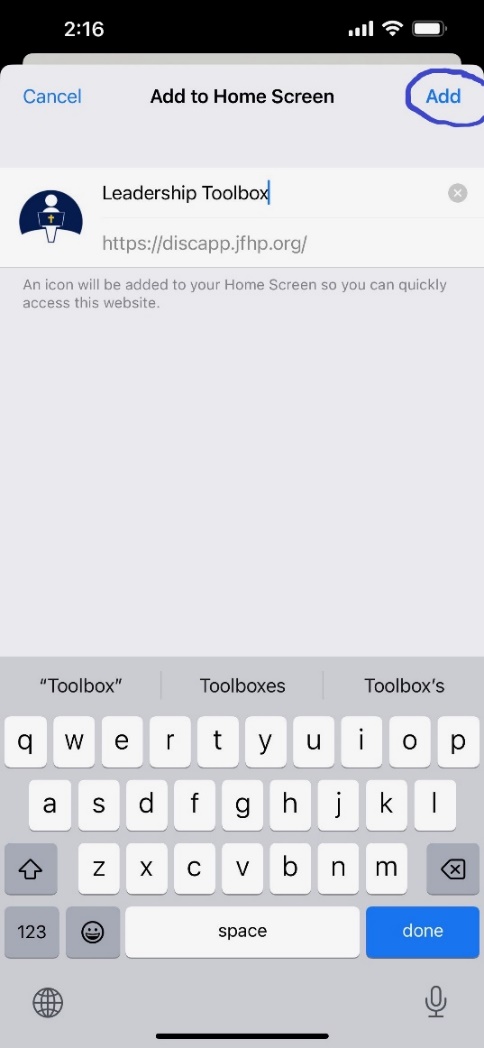 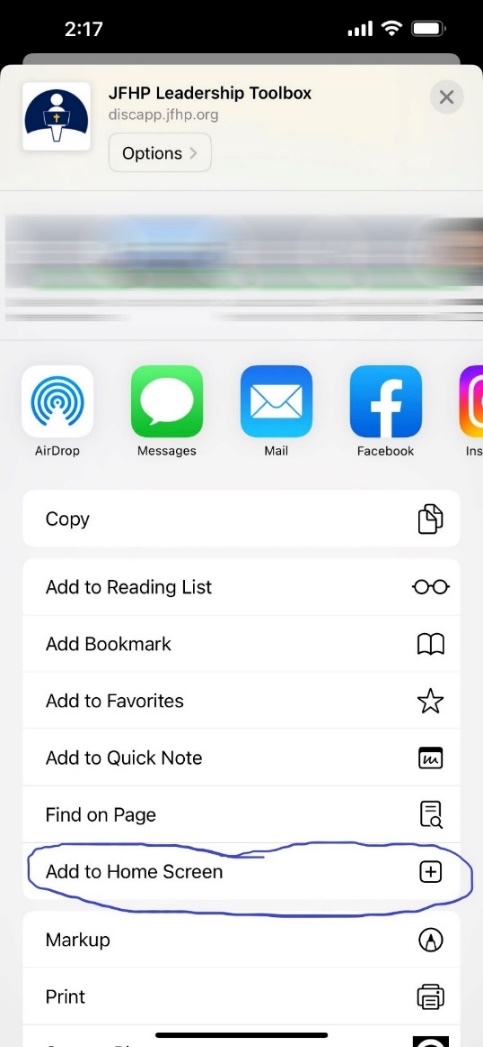 I. Installation
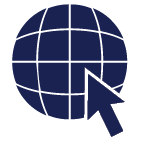 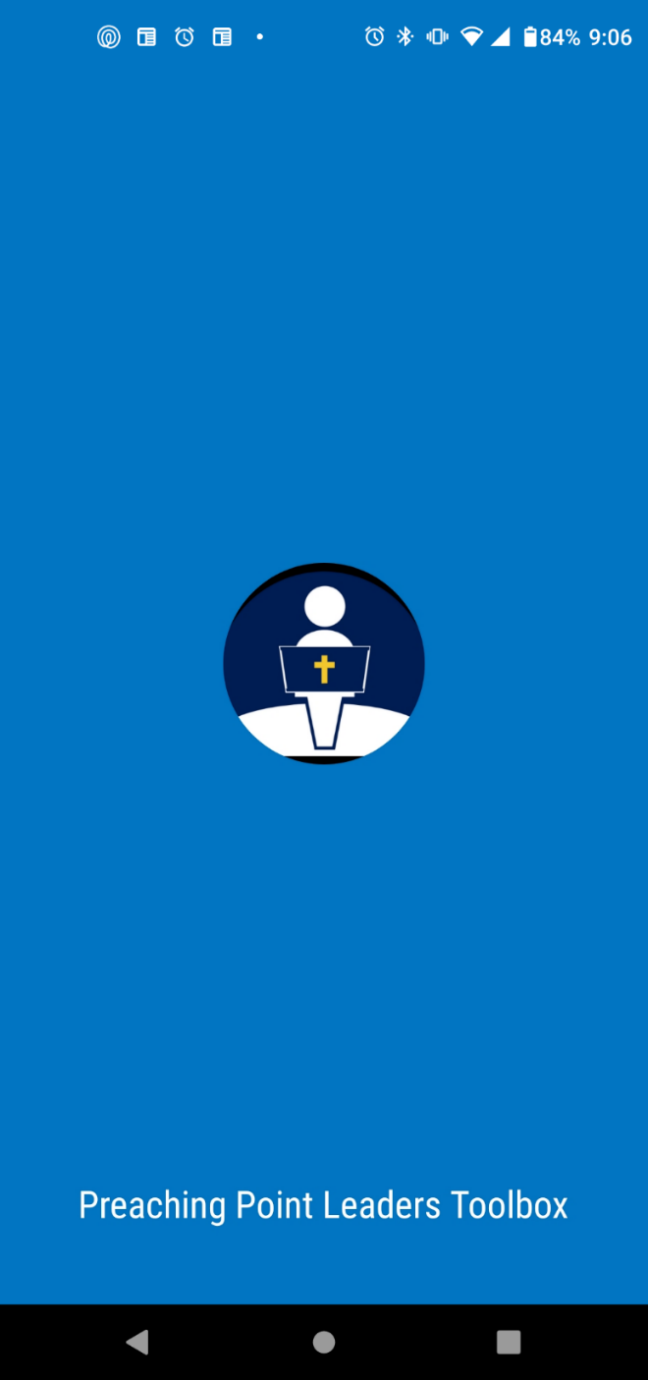 About the App
Web Progressive App
Access through the Internet, SD Cards, Light Stream 
First Wave Languages: English, Spanish, French, Portuguese
Bible Text hyperlinks
II. The App
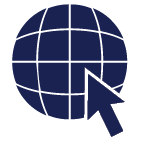 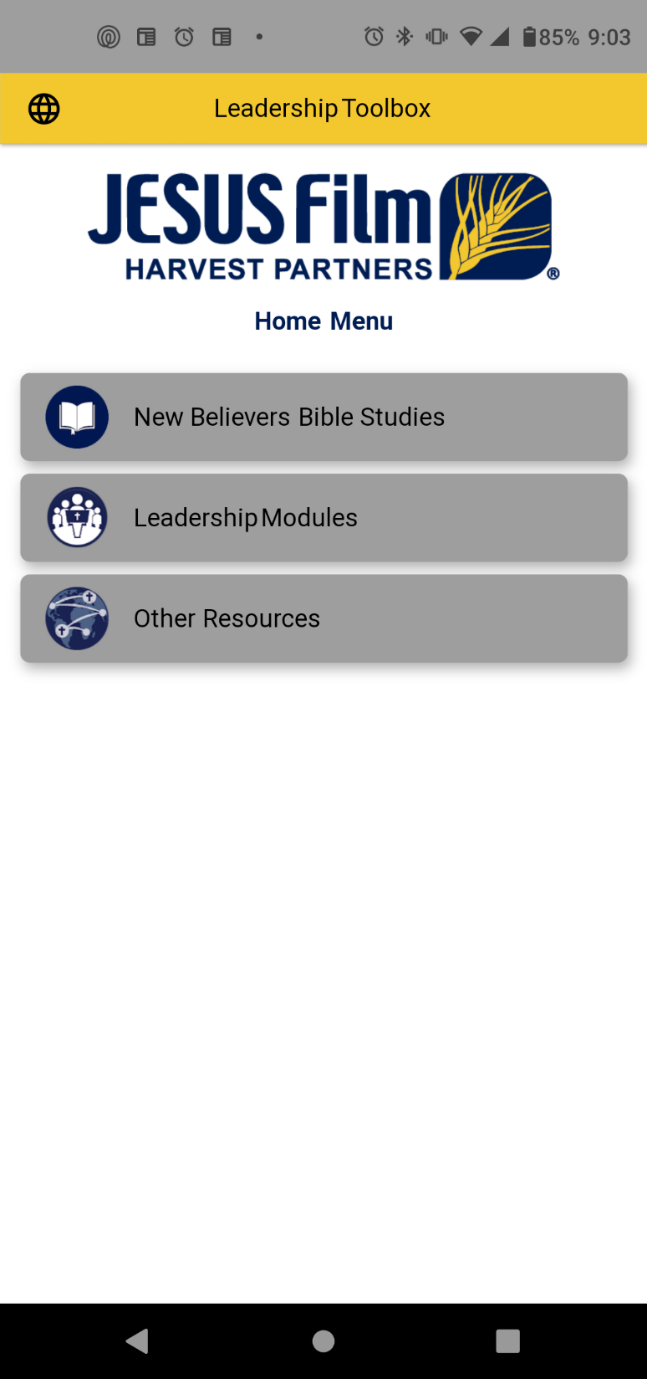 1. Navigating the App:A. Top BannerB. ToolsC. Bottom Navigation Bar
1. Navigating the App
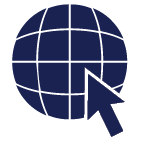 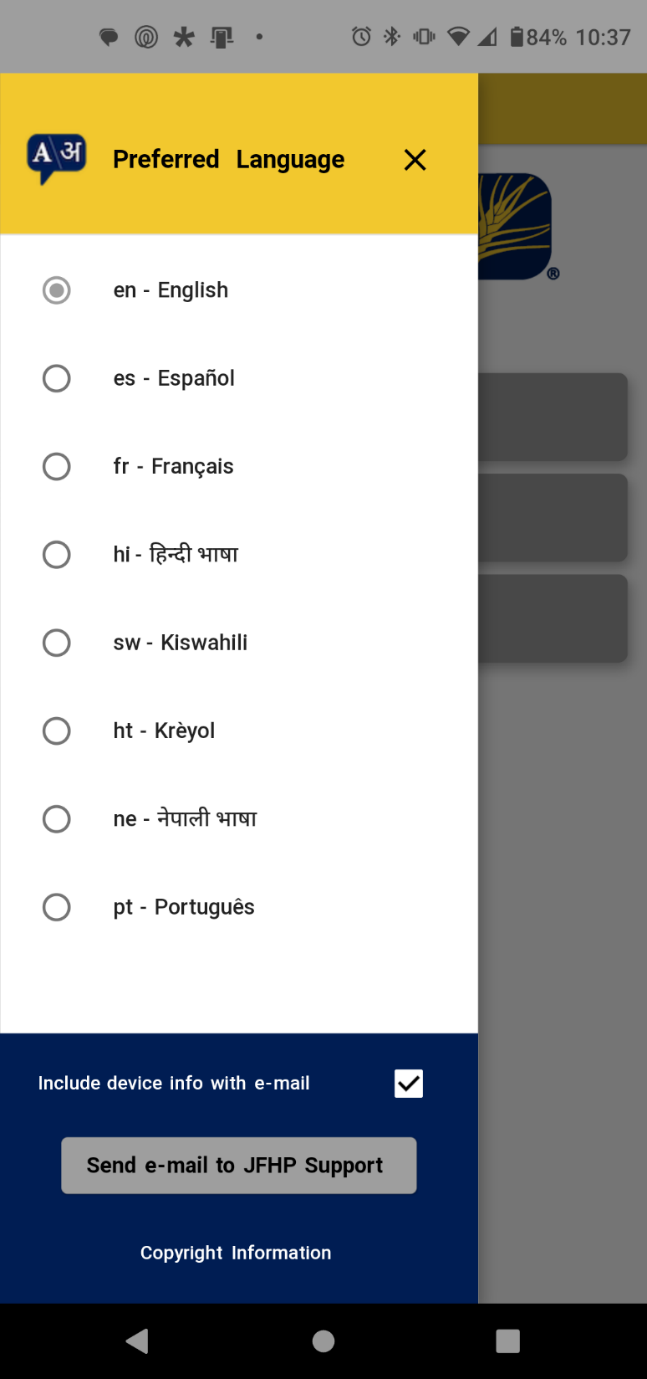 A. Top Banner
• Preferred LanguageNote: Except for English, not all resources are available in all languages yet.
• App Support EmailNote: Including “device info with email” will give us information that might help answer questions the user has.
A. Top Banner
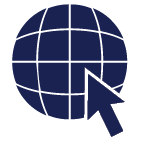 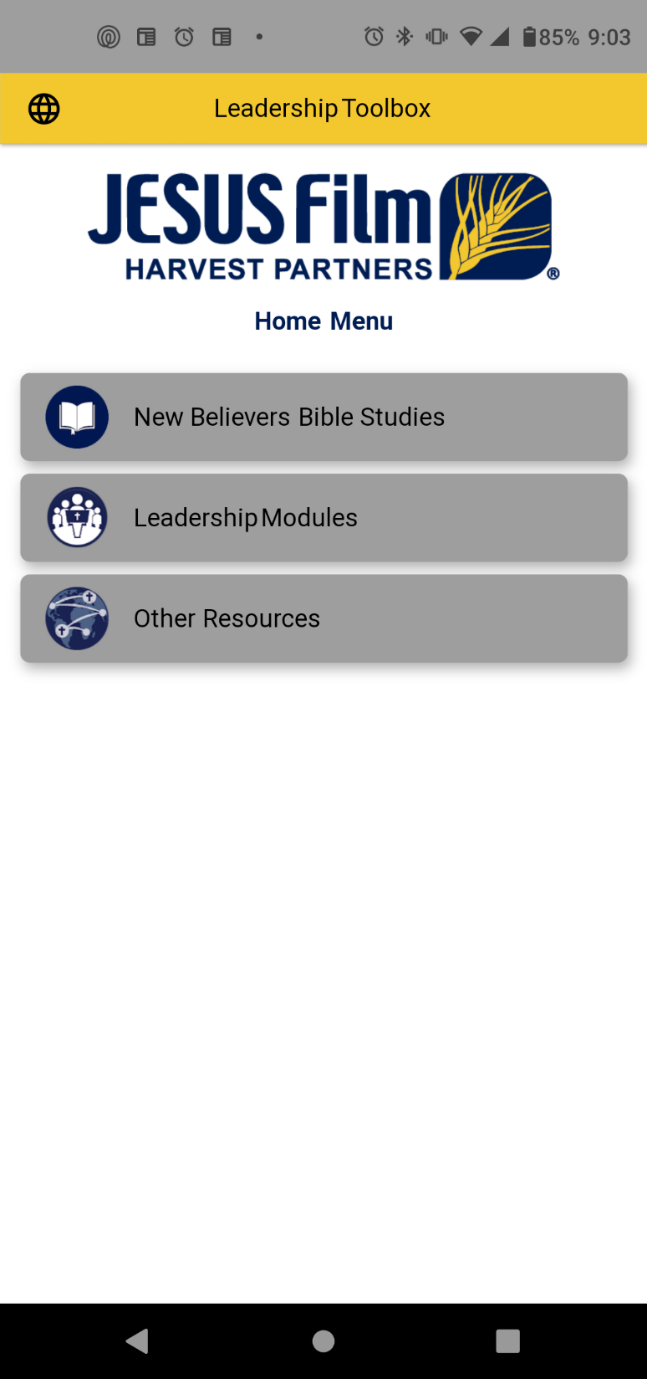 B. Tools
• New Believers Bible Studies108 Bible Studies, covering the Bible from Genesis to Revelation• Leadership Modules14 Modules designed to equip Preaching Point Leaders• Other ResourcesIncludes: Way Truth Life; Living in the Blessing; Bible Studies on Recovery
B. Tools
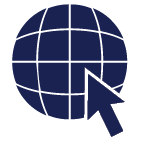 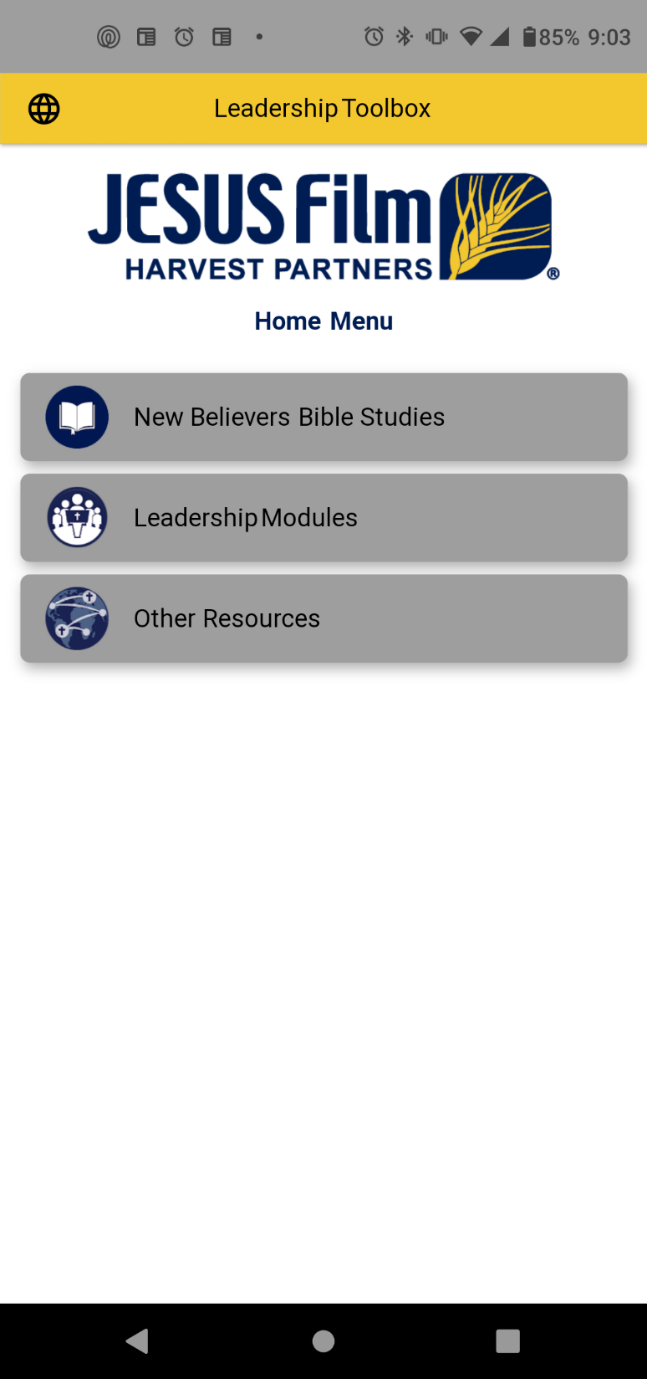 C. Bottom Navigation Bar
• Uses your device’s bottom Navigation tools
C. Bottom Navigation Bar
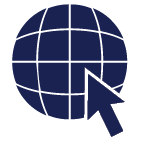 Tool 1: New Believers’ Bible Studies
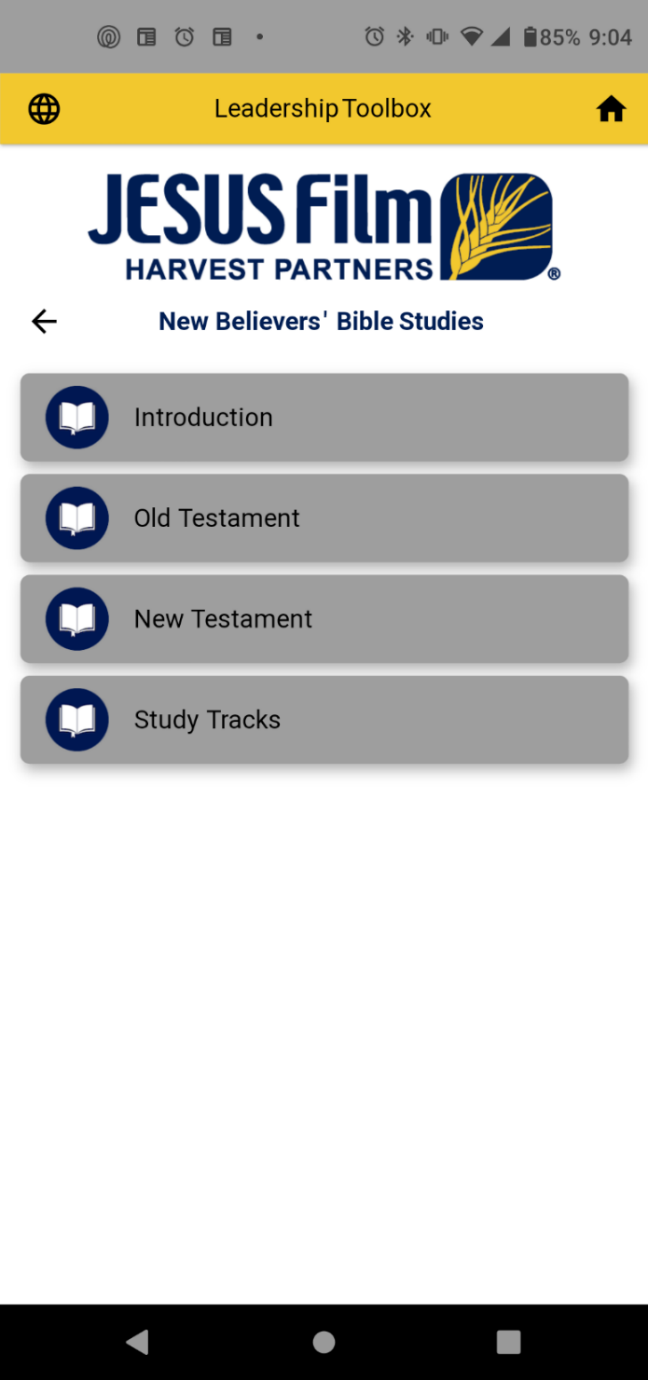 108 Bible Studies – spanning from Genesis to Revelation

Based on the Story Cloth

Resources for both preparing for and leading Bible studies
Tool 1: New Believers Bible Studies
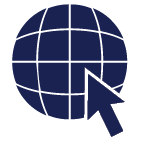 Tool 1: New Believers’ Bible Studies
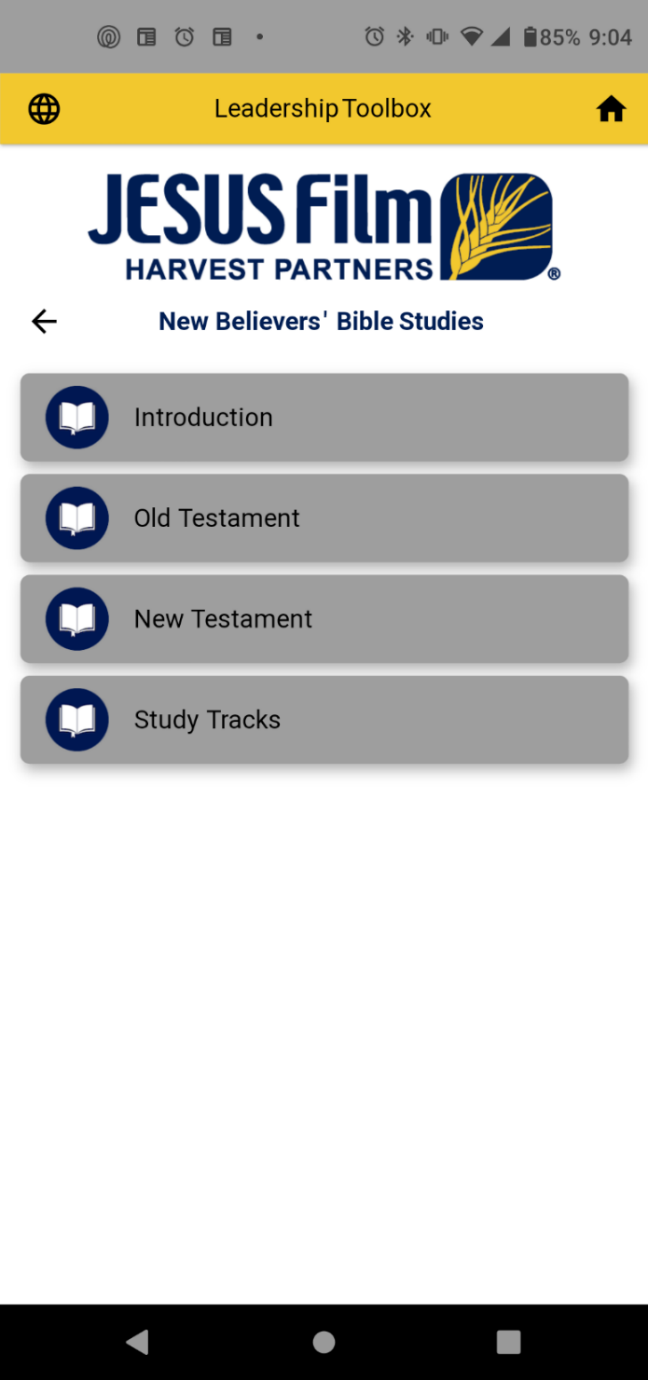 Head: What does this text mean?
Heart: Who does the text say we should be? 
Hands: How can we 
   put the Word of God
  into action?
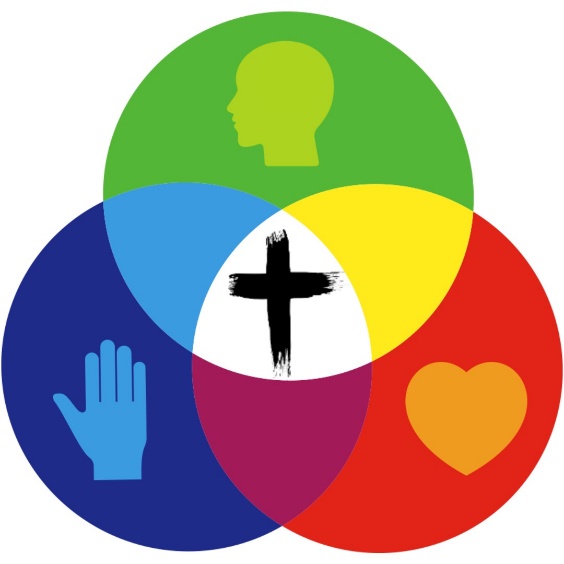 Tool 1: New Believers Bible Studies
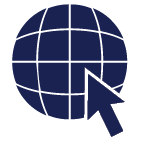 Tool 1: New Believers’ Bible Studies
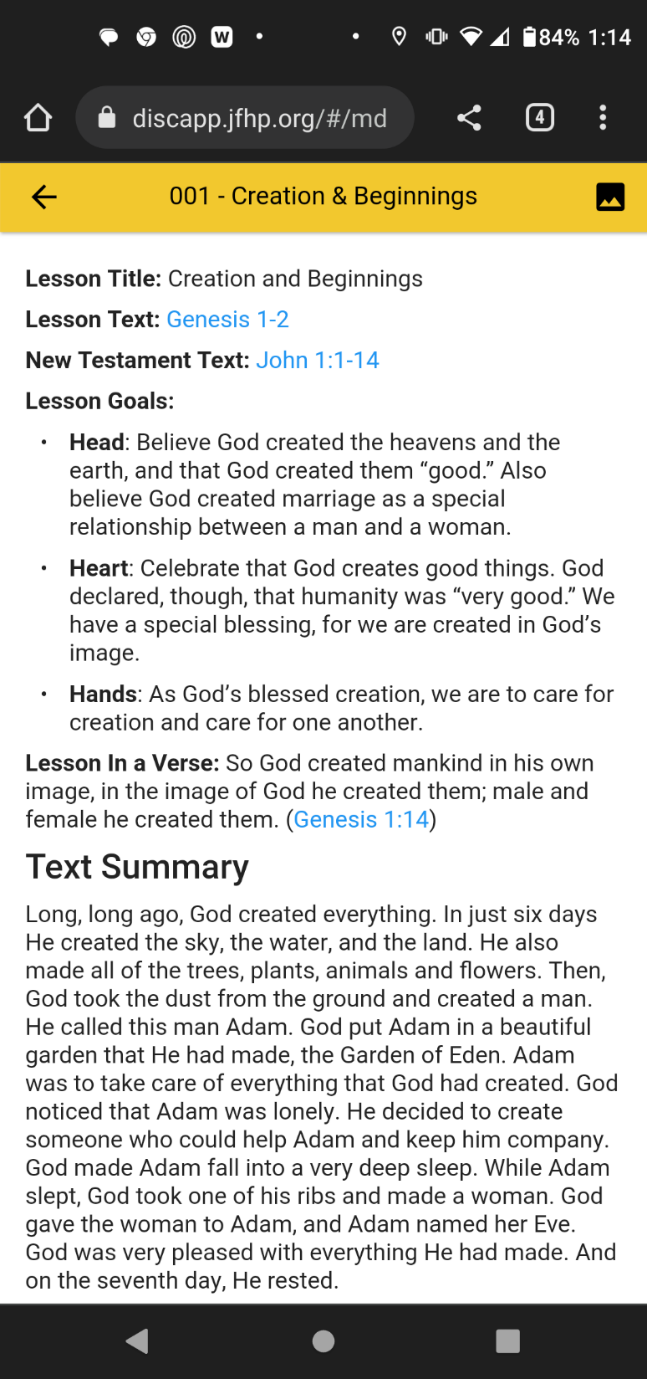 Each of the 108 Lessons has:
Introductory Materials
Tool 1: New Believers Bible Studies
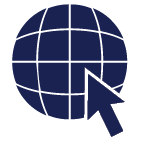 Tool 1: New Believers’ Bible Studies
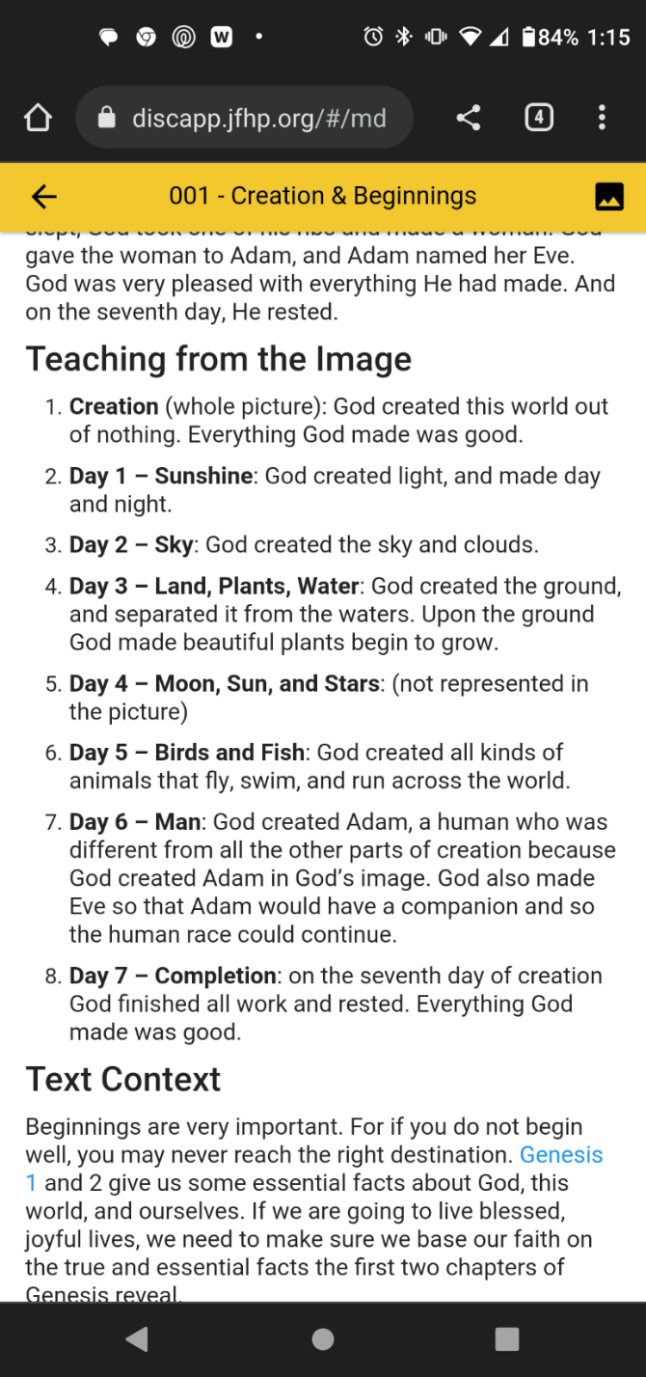 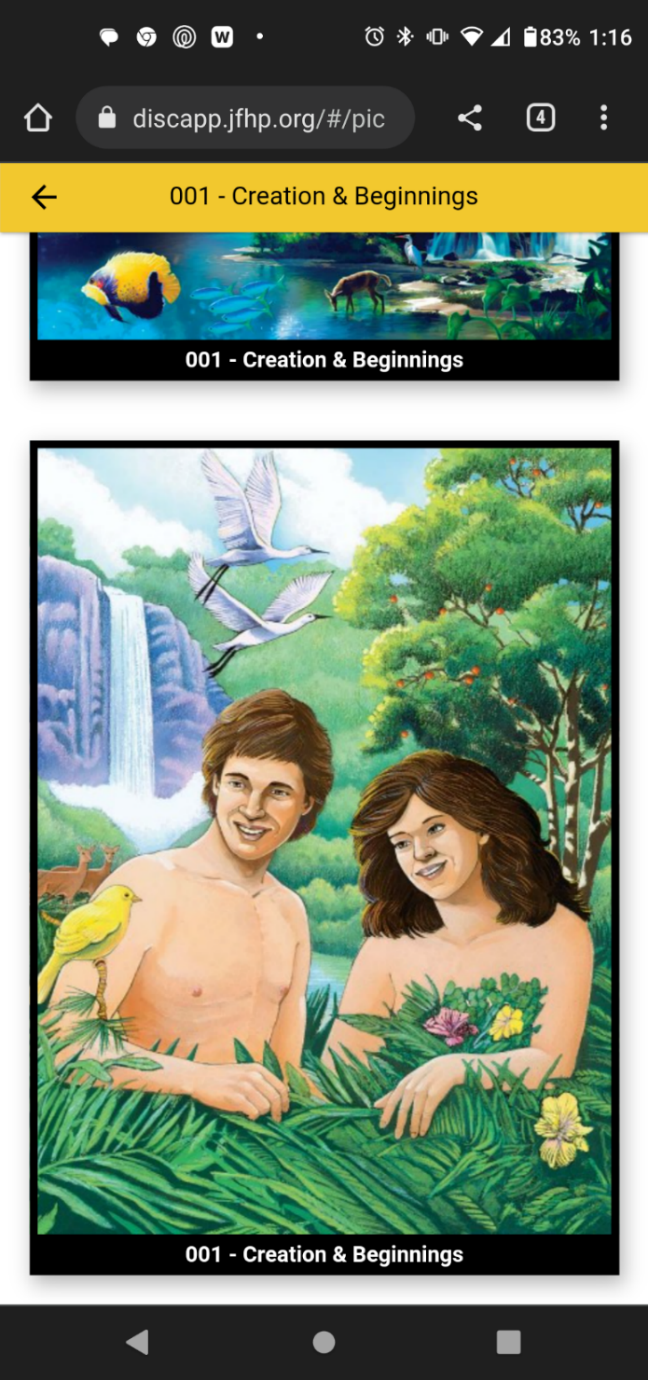 Each of the 108 Lessons has:
Introductory Materials
At least 1 image and a teaching guide for teaching from the image
Tool 1: New Believers Bible Studies
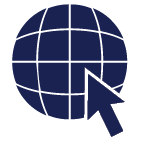 Tool 1: New Believers’ Bible Studies
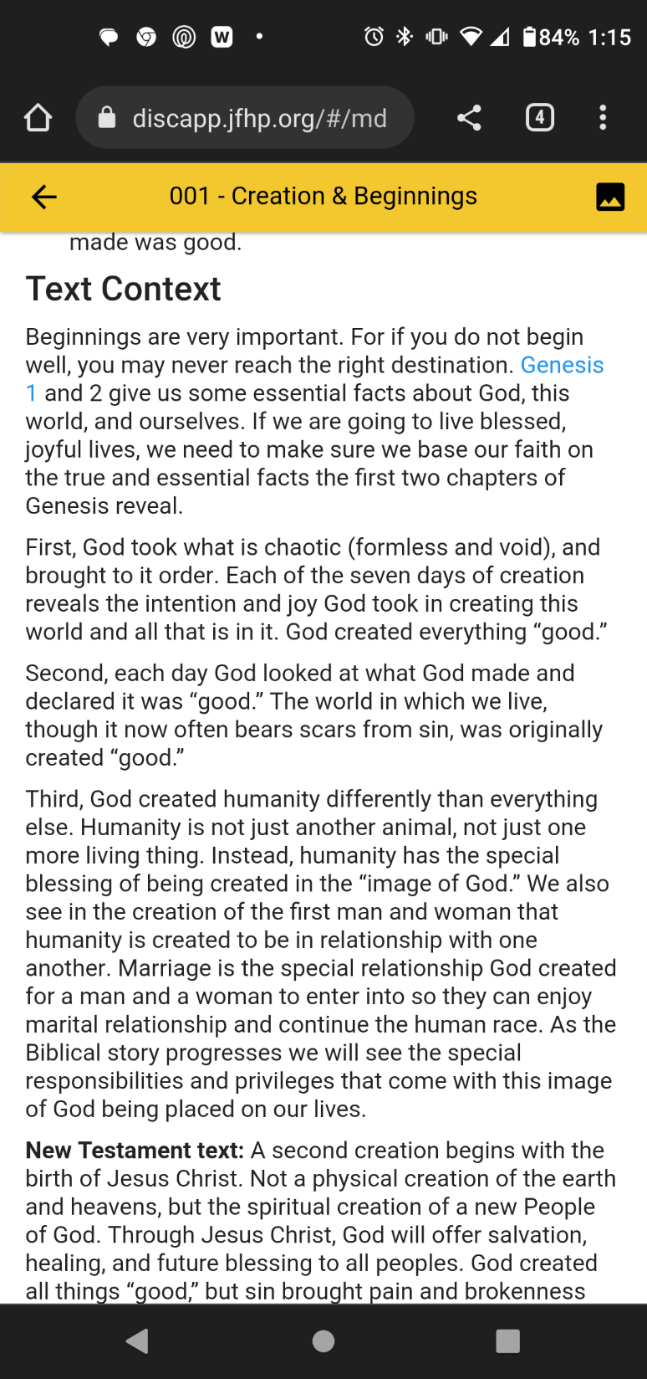 Each of the 108 Lessons has:
Introductory Materials
At least 1 image and a teaching guide for teaching from the image 
Teaching Helps
Tool 1: New Believers Bible Studies
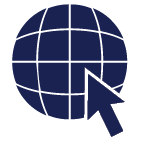 Tool 1: New Believers’ Bible Studies
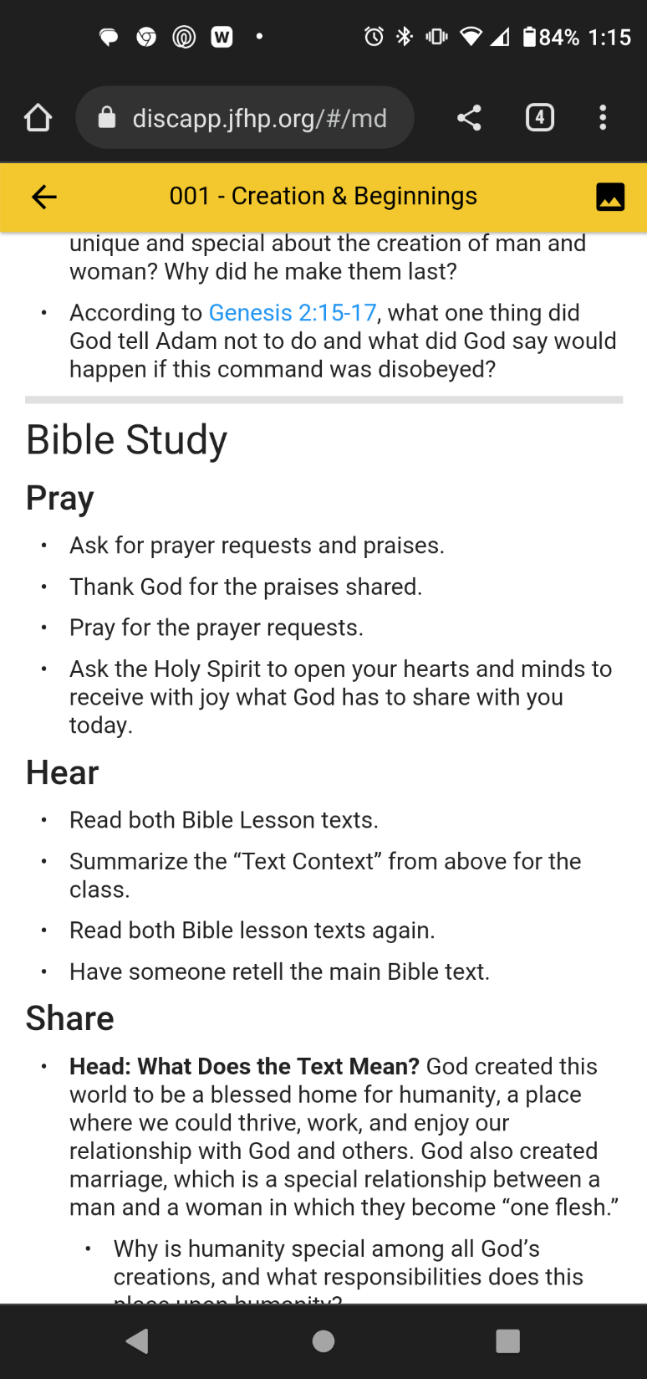 Each of the 108 Lessons has:
Introductory Materials
At least 1 image and teaching hints for the image
Teaching Helps
A Bible Study Plan
Pray, Hear
Tool 1: New Believers Bible Studies
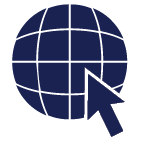 Tool 1: New Believers’ Bible Studies
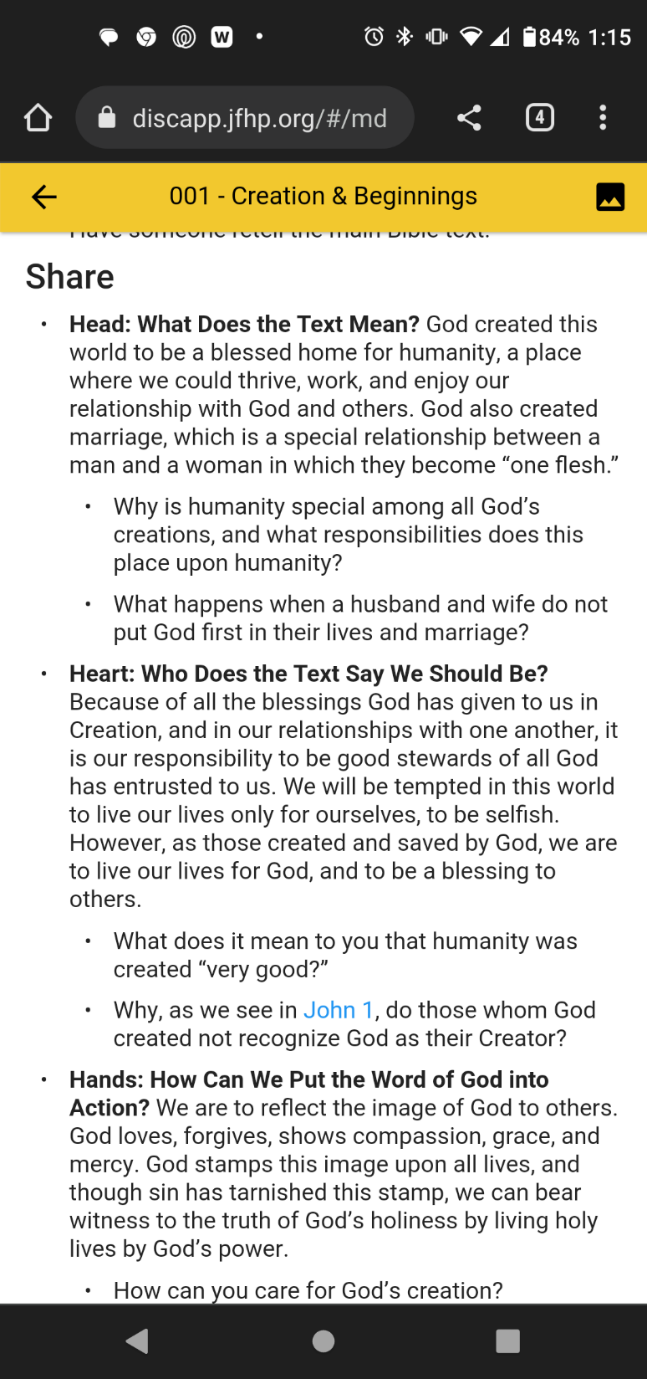 Each of the 108 Lessons has:
Introductory Materials
At least 1 image and teaching hints for the image
Teaching Helps
A Bible Study Plan
Pray, Hear, Share
Tool 1: New Believers Bible Studies
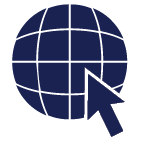 Tool 1: New Believers’ Bible Studies
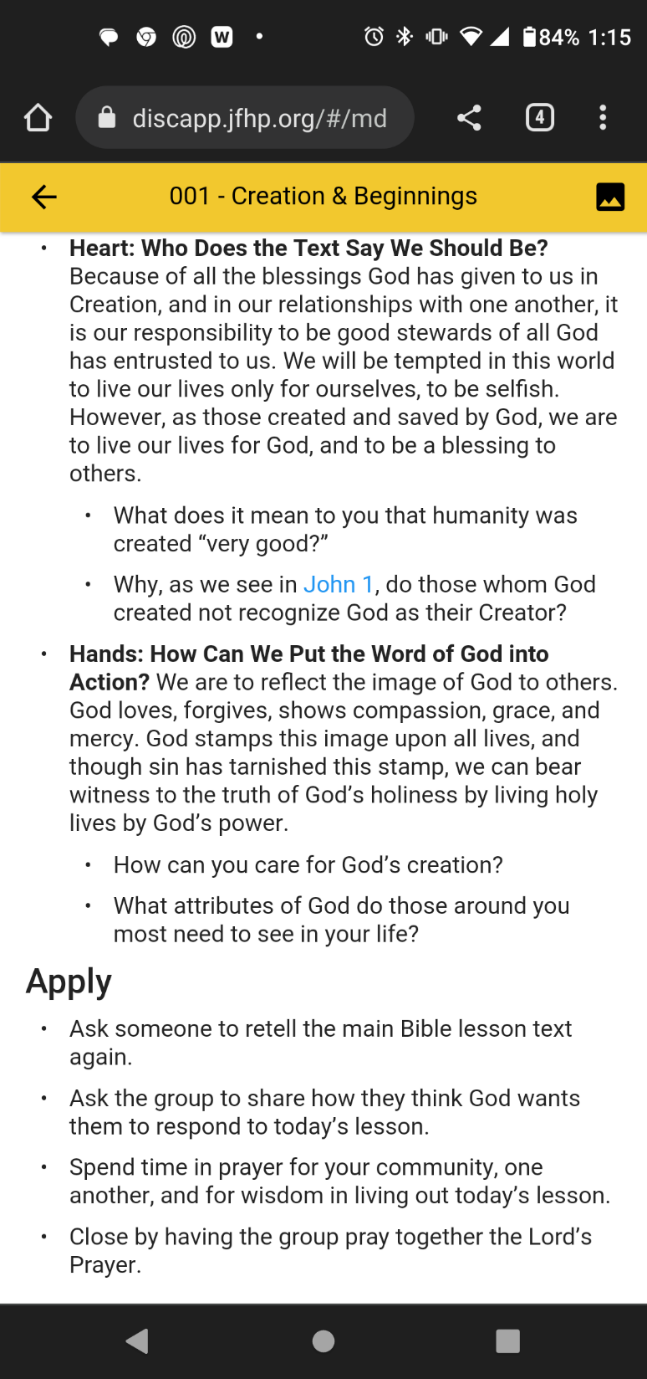 Each of the 108 Lessons has:
Introductory Materials
At least 1 image and teaching hints for the image
Teaching Helps
A Bible Study Plan
Pray, Hear, Share, Apply
Tool 1: New Believers Bible Studies
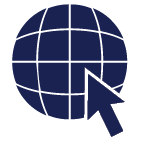 Tool 1: New Believers’ Bible Studies
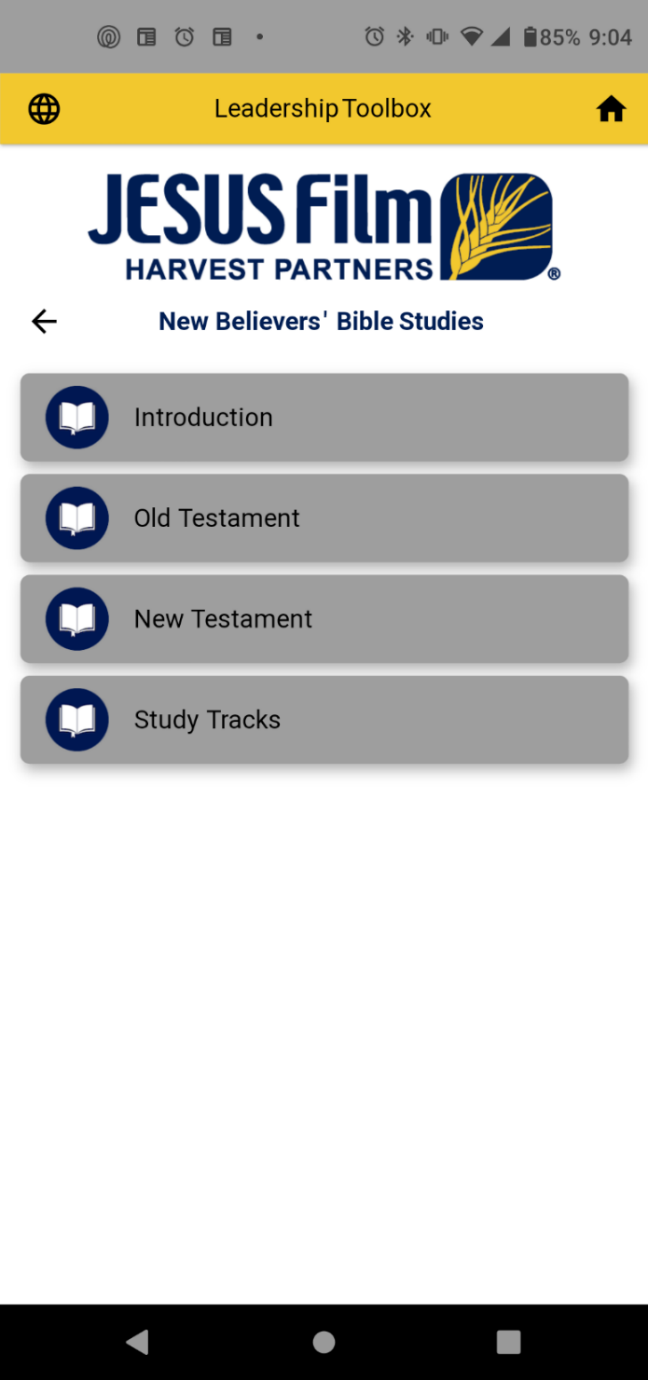 Study Tracks
Meant for short-term Bible studies, or specialized study subjects.
Tool 1: New Believers Bible Studies
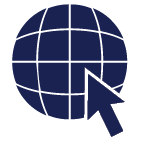 Tool 1: New Believers’ Bible Studies
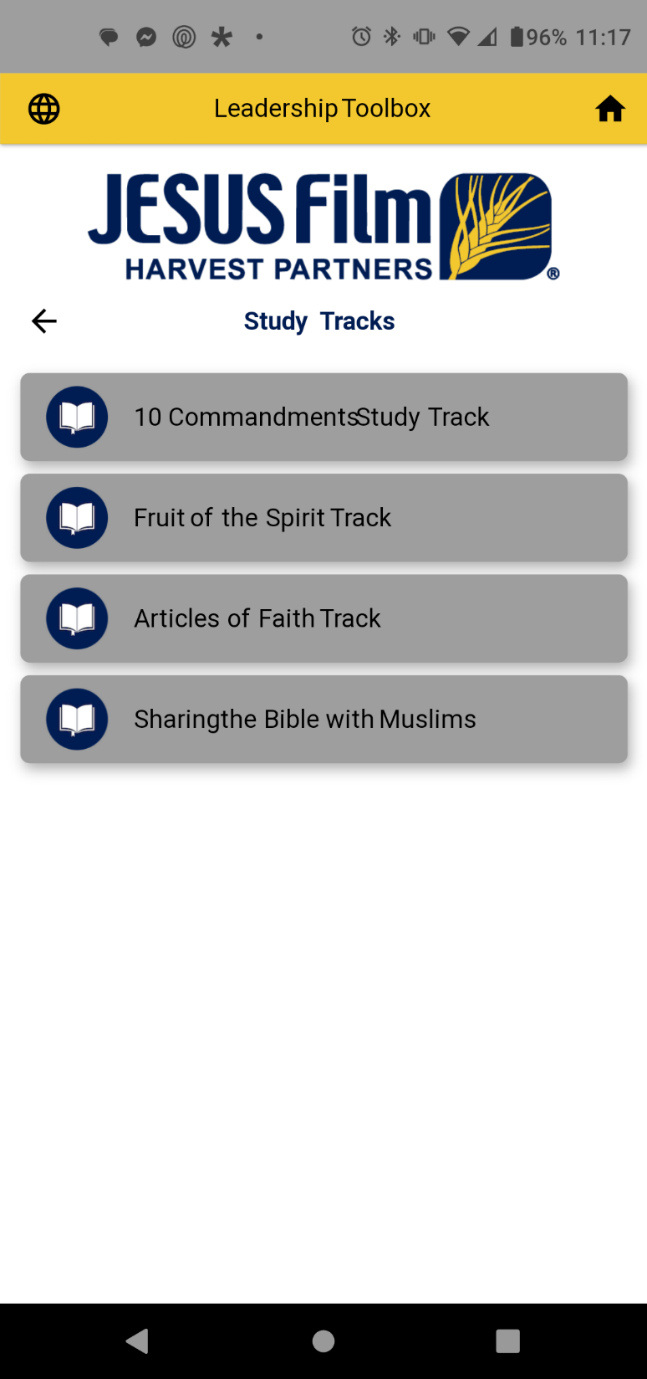 Study Tracks
10 Commandments – 11 Studies
Fruit of the Spirit – 9 Studies
Articles of Faith – 16 Studies
Tool 1: New Believers Bible Studies
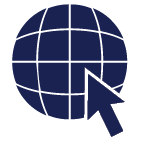 Tool 1: New Believers’ Bible Studies
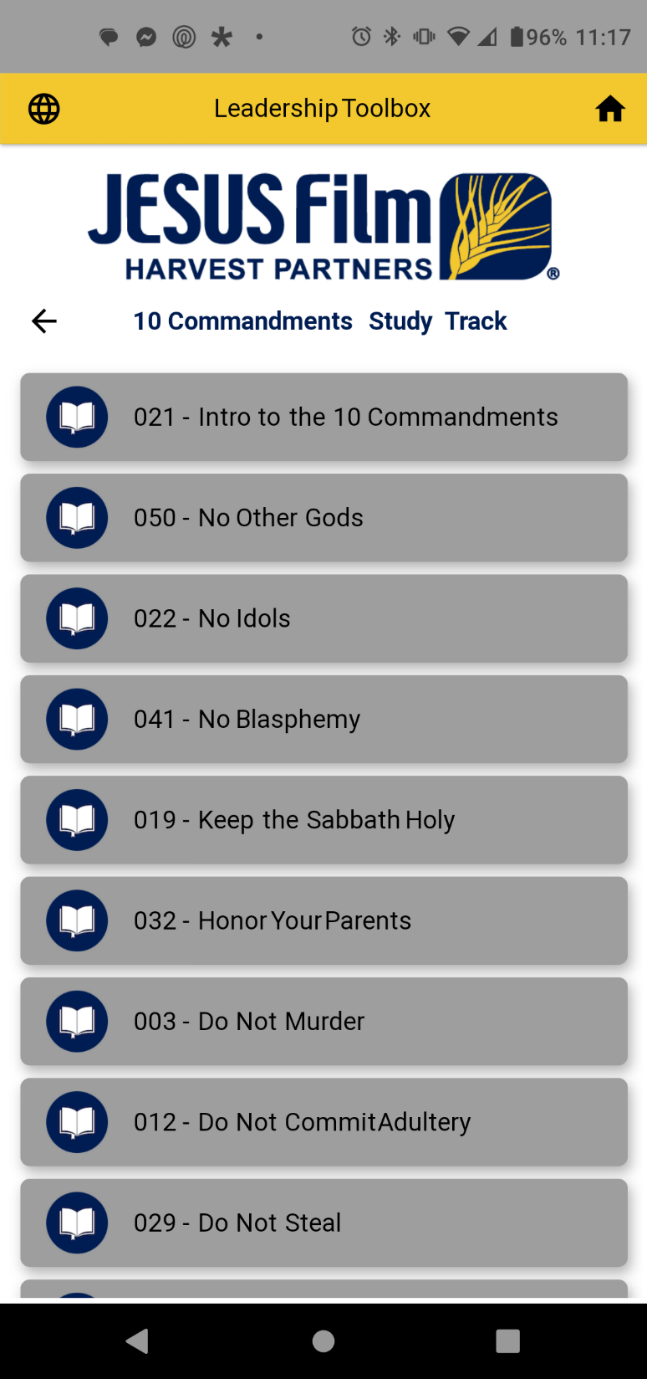 Study Tracks
Bible Study number
Specialized teaching and questions
Tool 1: New Believers Bible Studies
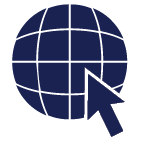 Tool 1: New Believers’ Bible Studies
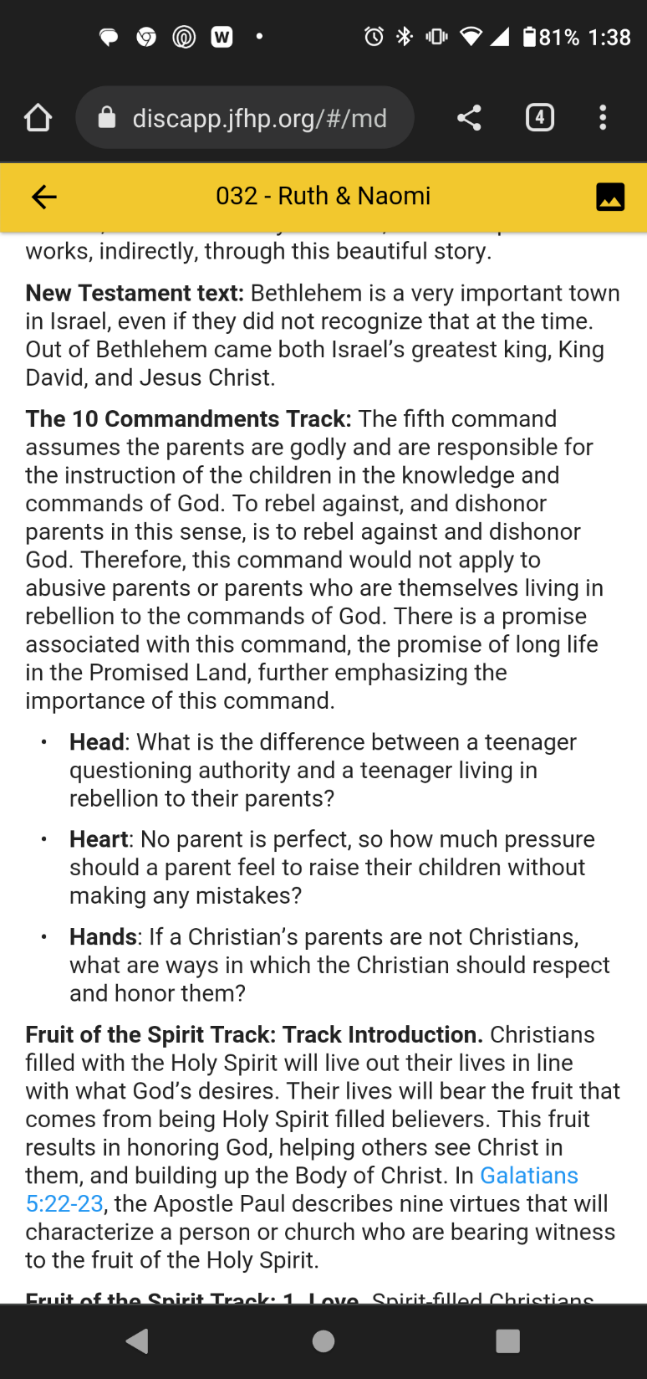 Study Tracks
Bible Study number
Specialized teaching and questions
Tool 1: New Believers Bible Studies
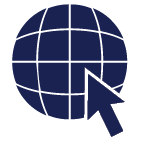 Tool 2: Leadership Modules
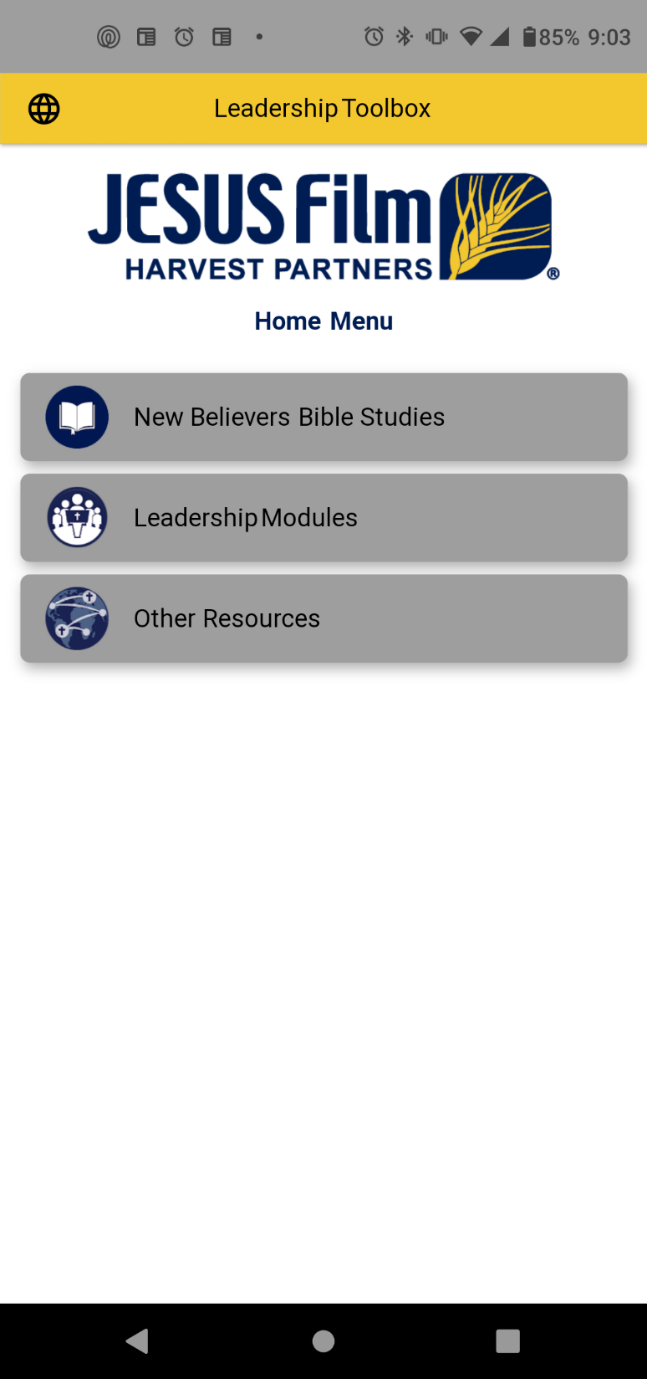 14 Modules in 4 Disciplines
Tool 2: Leadership Modules
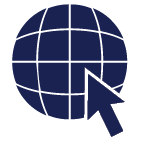 Tool 2: Leadership Modules
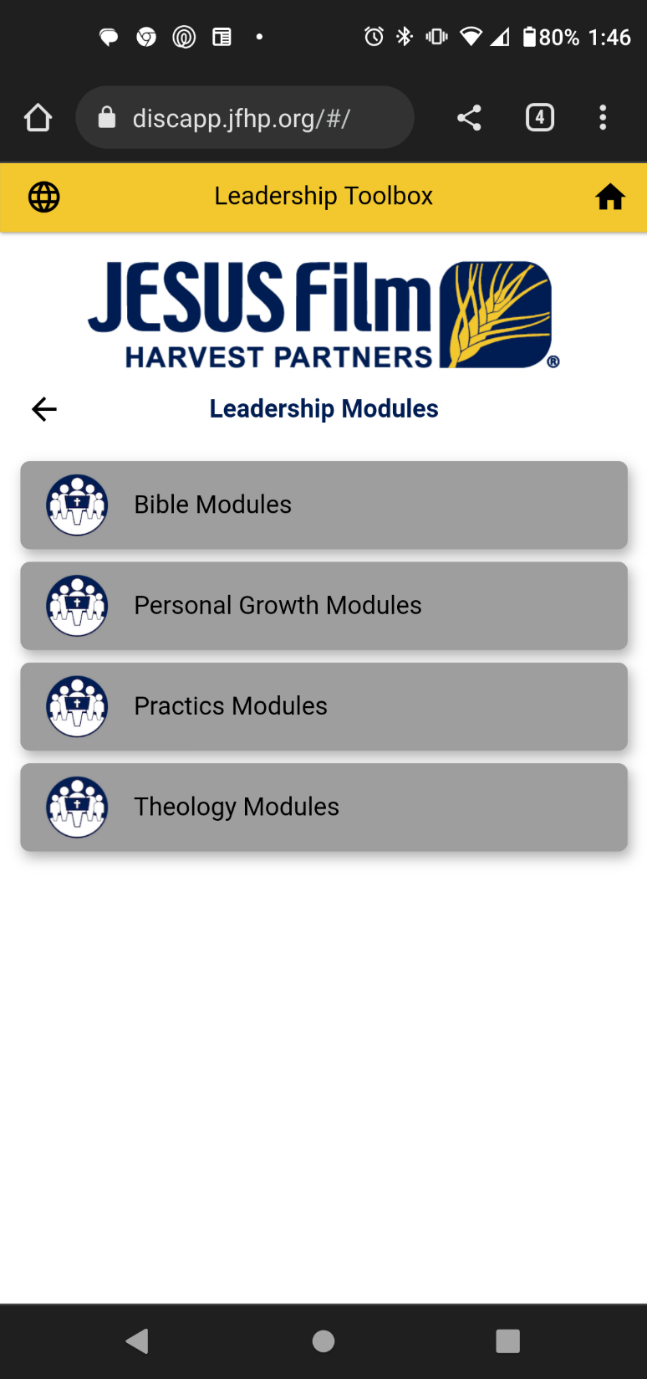 14 Modules in 4 Disciplines
Gathered from many different sources, including curriculum from the 
Mesoamerica School of Leadership 
Clergy Development Course of Study
The Discipleship Place
and the book The Kneeling Christian
Tool 2: Leadership Modules
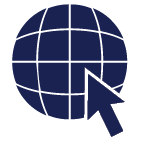 Tool 2: Leadership Modules
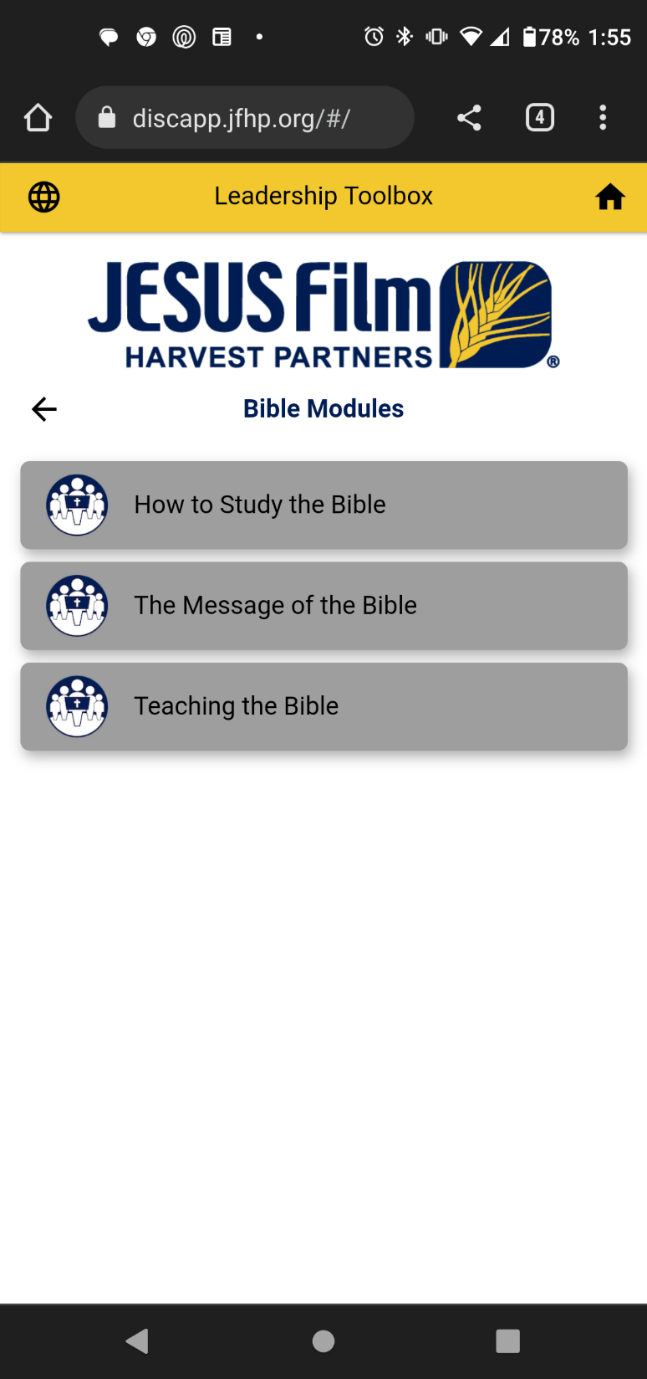 3 Bible Modules
Tool 2: Leadership Modules
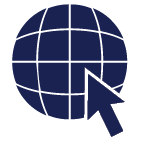 Tool 2: Leadership Modules
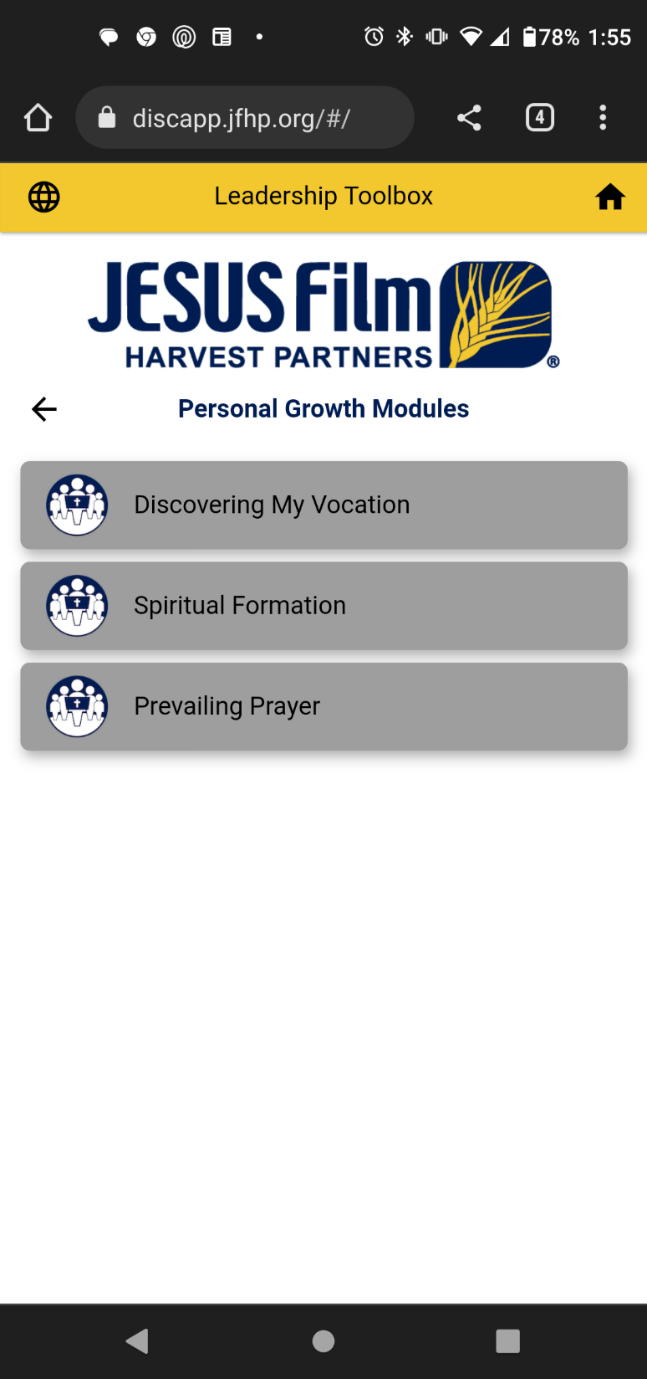 3 Bible Modules 
3 Personal Growth Modules
Tool 2: Leadership Modules
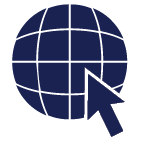 Tool 2: Leadership Modules
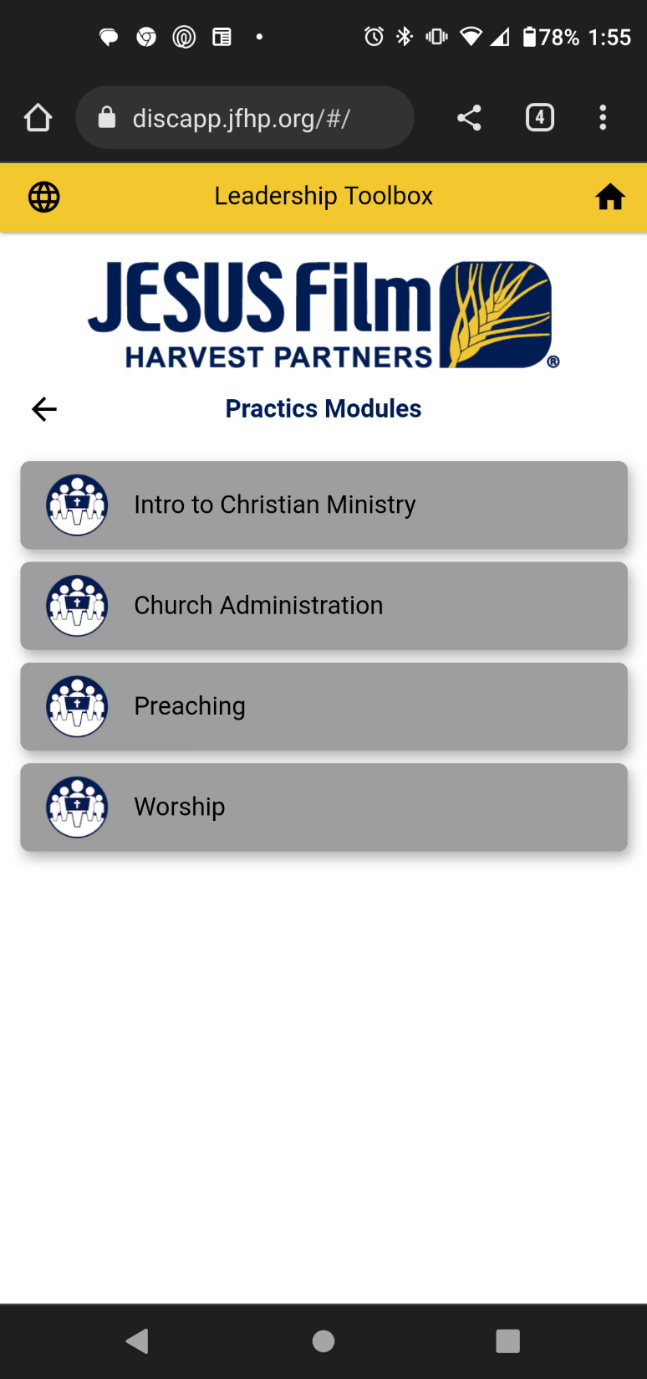 3 Bible Modules 
3 Personal Growth Modules
4 Practics Modules
Tool 2: Leadership Modules
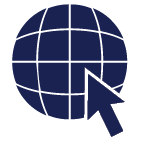 Tool 2: Leadership Modules
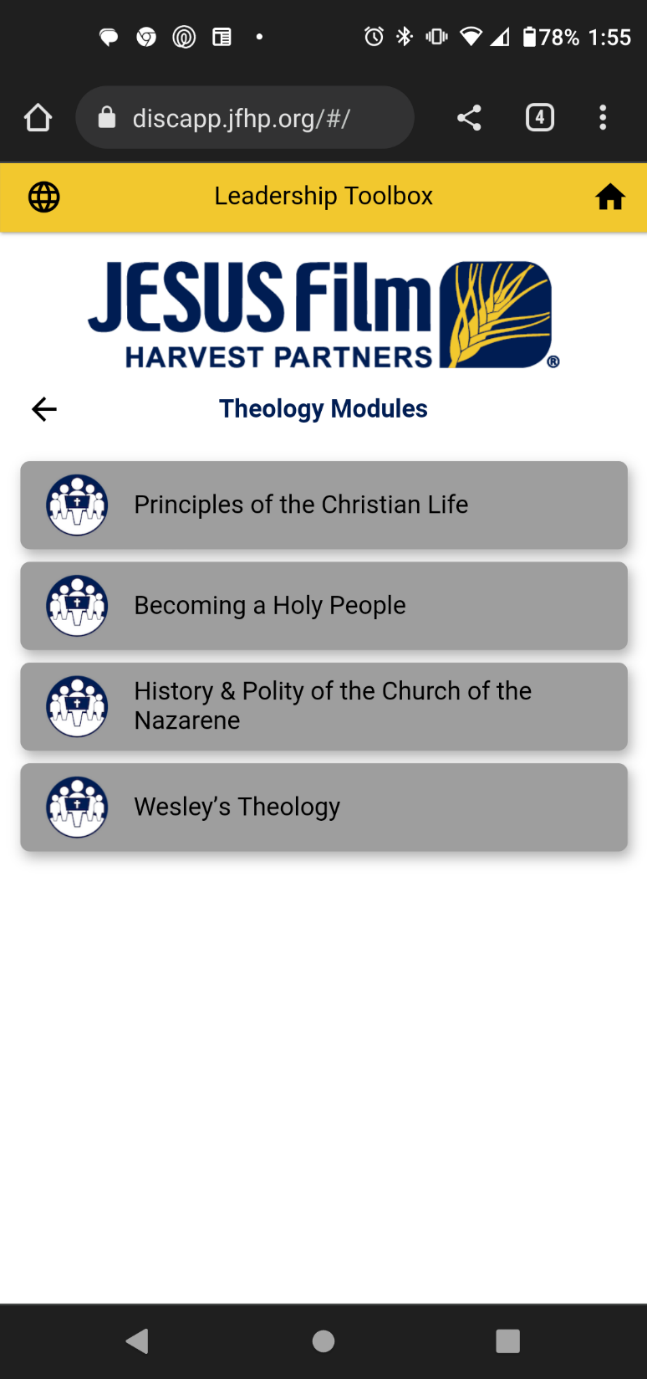 3 Bible Modules 
3 Personal Growth Modules
4 Practics Modules
4 Theology Modules
Tool 2: Leadership Modules
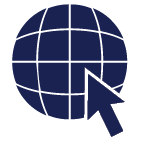 Tool 2: Leadership Modules
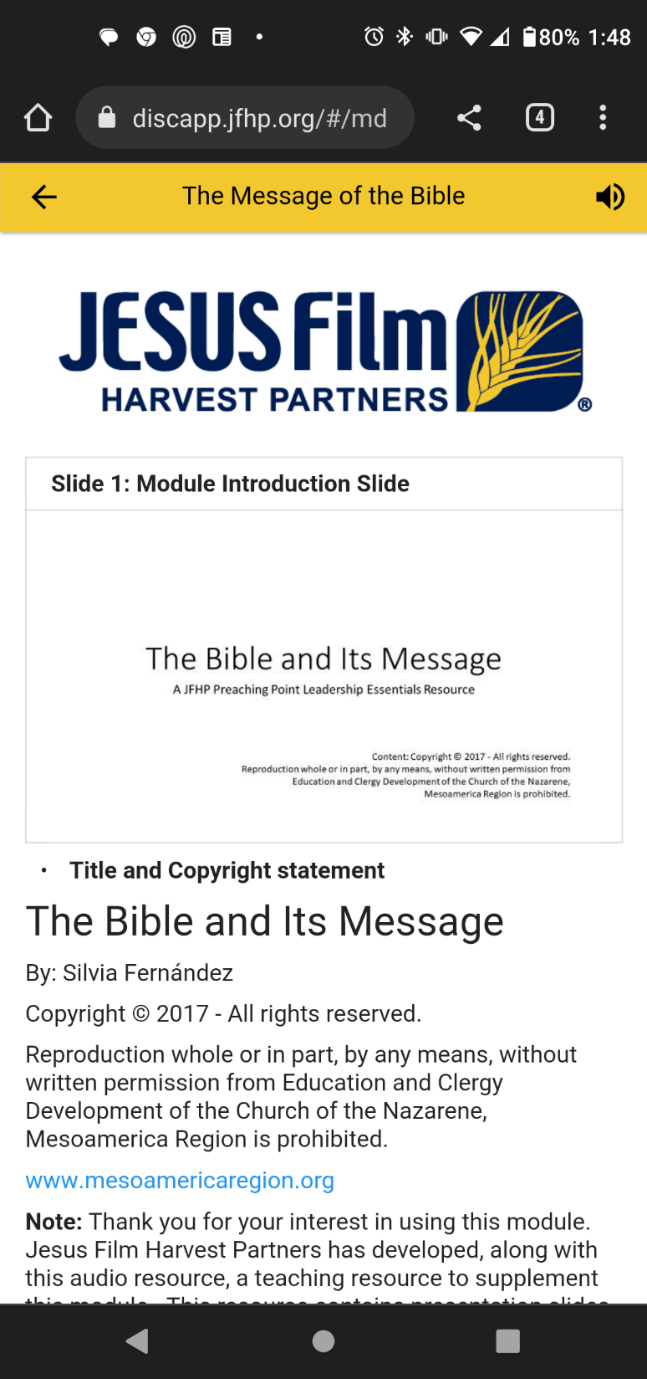 Modules are Available (depending on language) as:
Text Materials
Audio 
Visual Presentation Slides
Tool 2: Leadership Modules
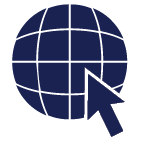 Tool 2: Leadership Modules
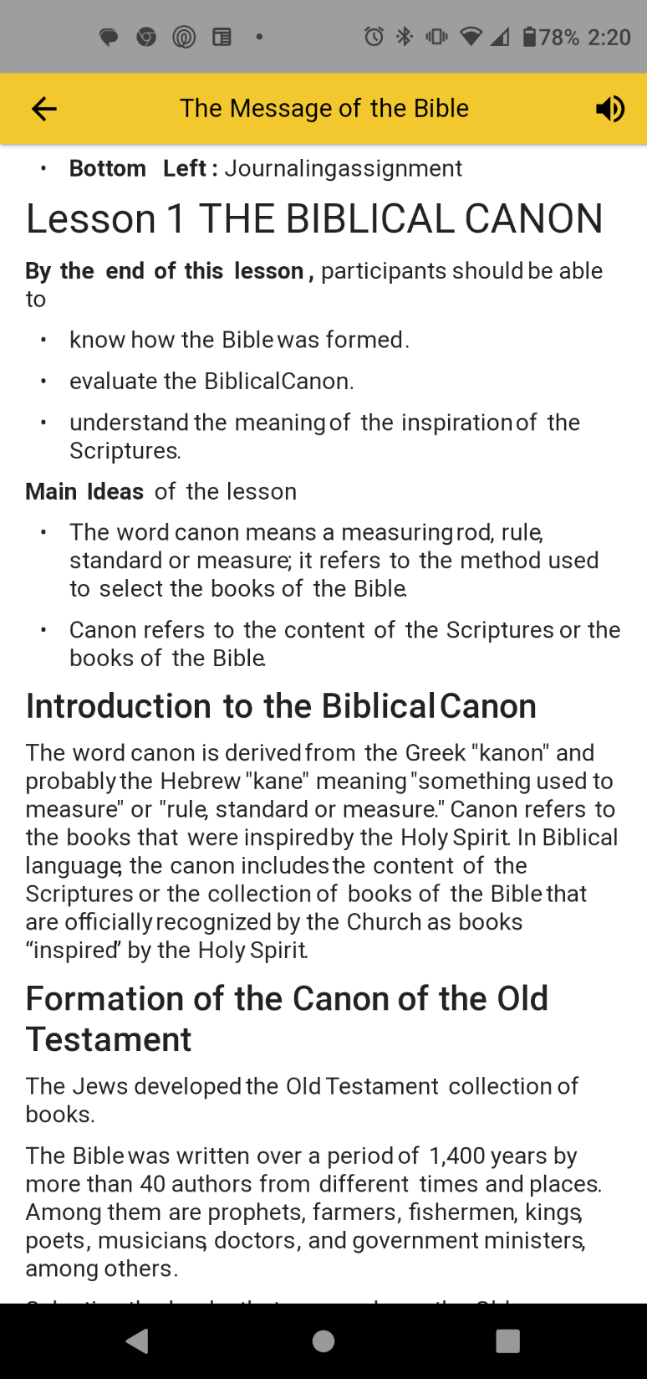 Modules are Available (depending on language) as:
Text Materials
Tool 2: Leadership Modules
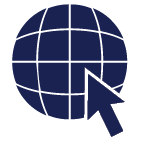 Tool 2: Leadership Modules
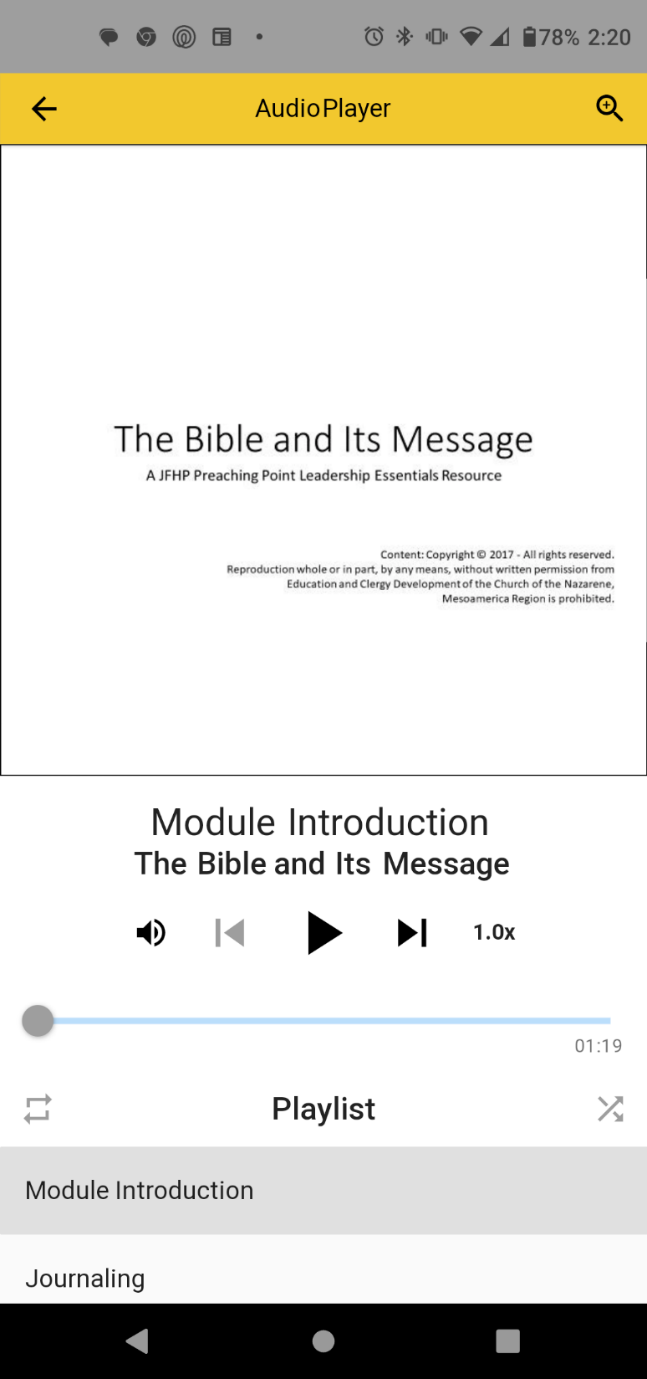 Modules are Available (depending on language) as:
Text Materials
Audio
Tool 2: Leadership Modules
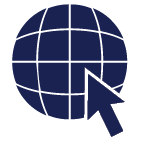 Tool 2: Leadership Modules
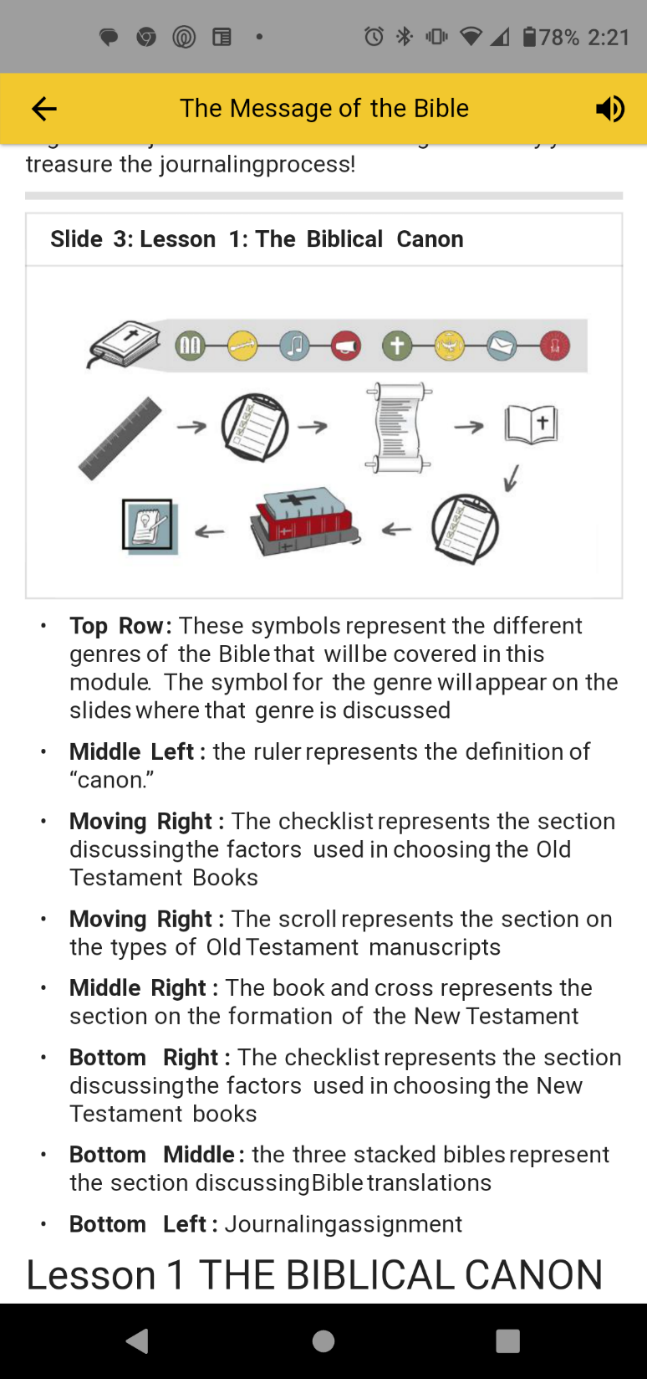 Modules are Available (depending on language) as:
Text Materials
Audio 
Visual Presentation Slides
Tool 2: Leadership Modules
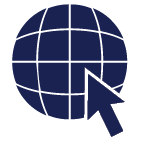 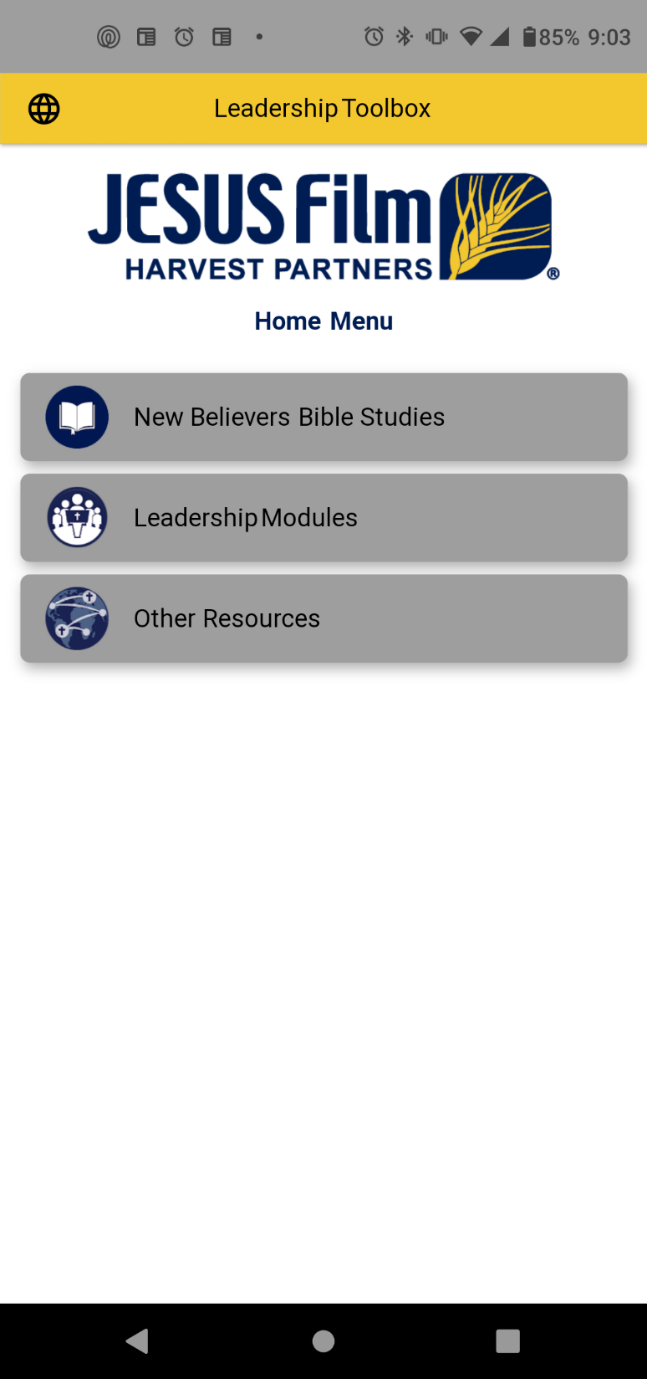 Tool 3: Other Resources
Tool 3: Other Resources
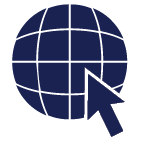 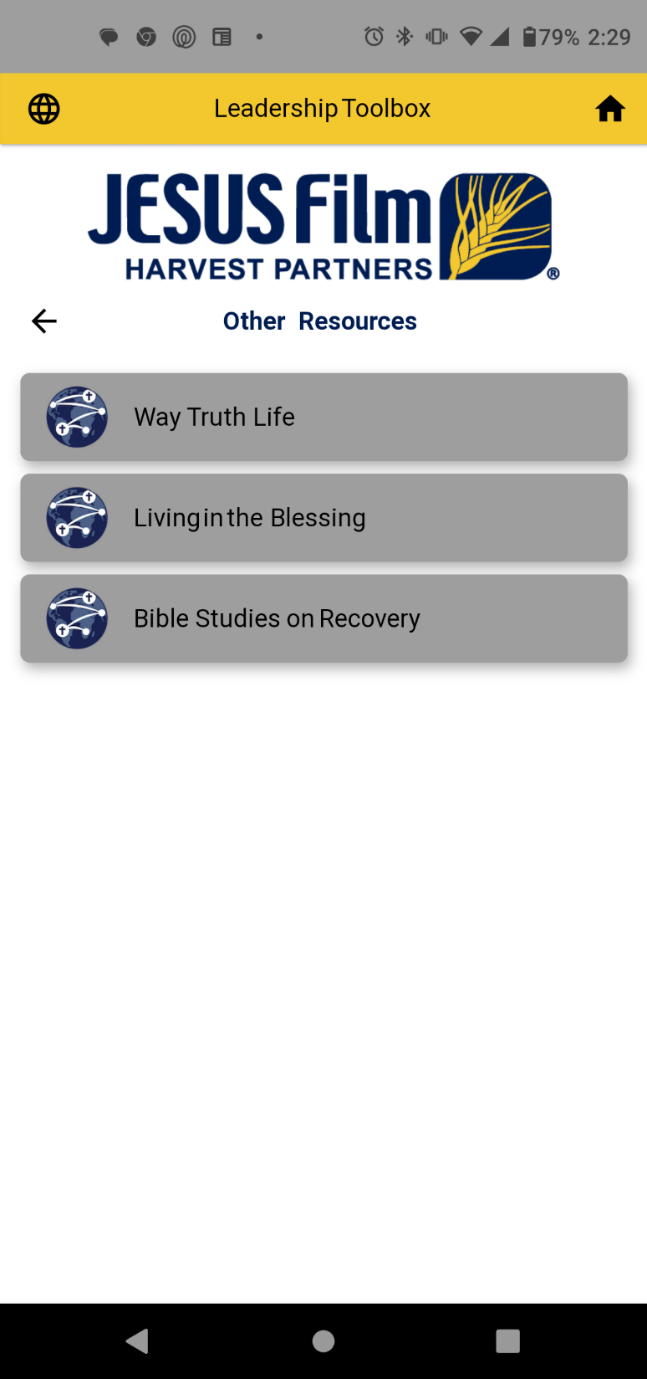 Tool 3: Other Resources
Way Truth Life
By Dr. David Busic
Living in the Blessing
365 Daily Devotionals by Dr. Chic Shaver
Bible Studies on Recovery
A Biblical 12-Step Program
Tool 3: Other Resources
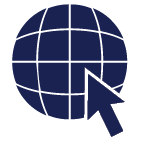 Questions…
III. Questions
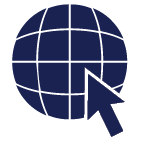